CS1033 Assignment 1 Slide Show (Group 6)
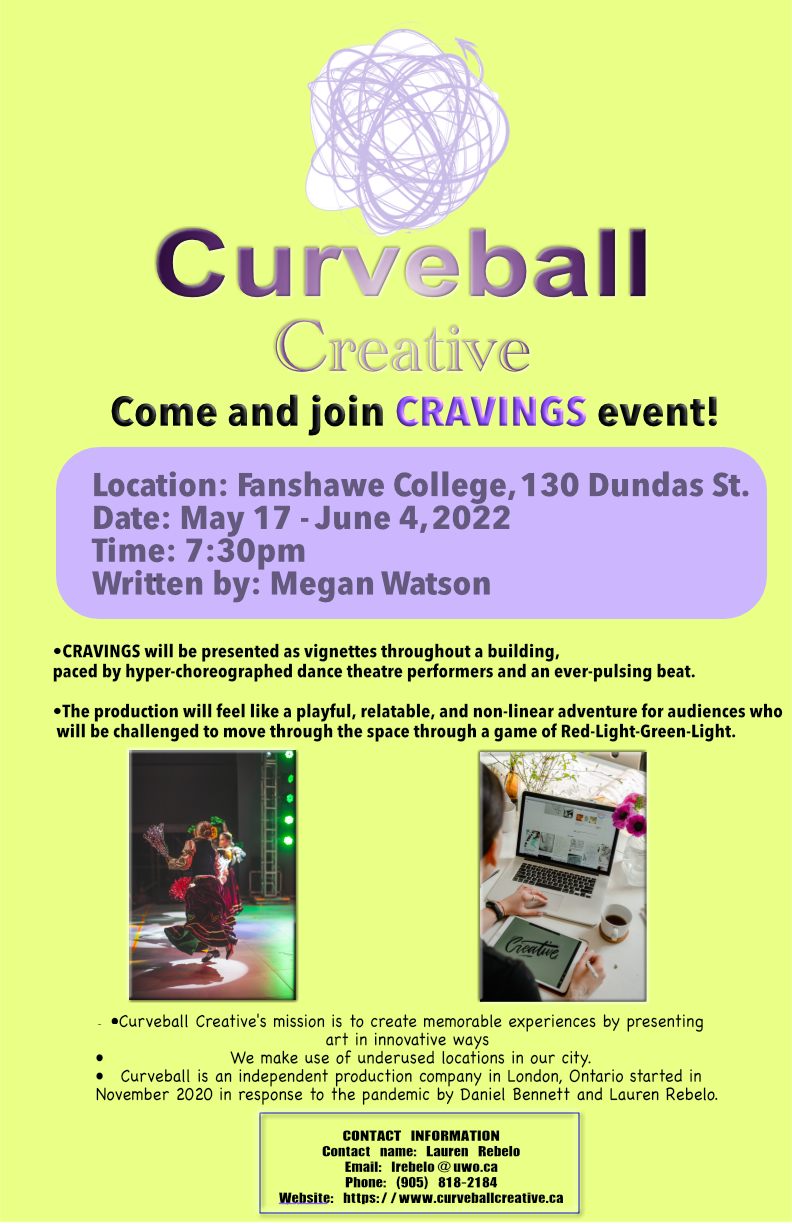 2/62
[Speaker Notes: zzhen94_poster.jpg]
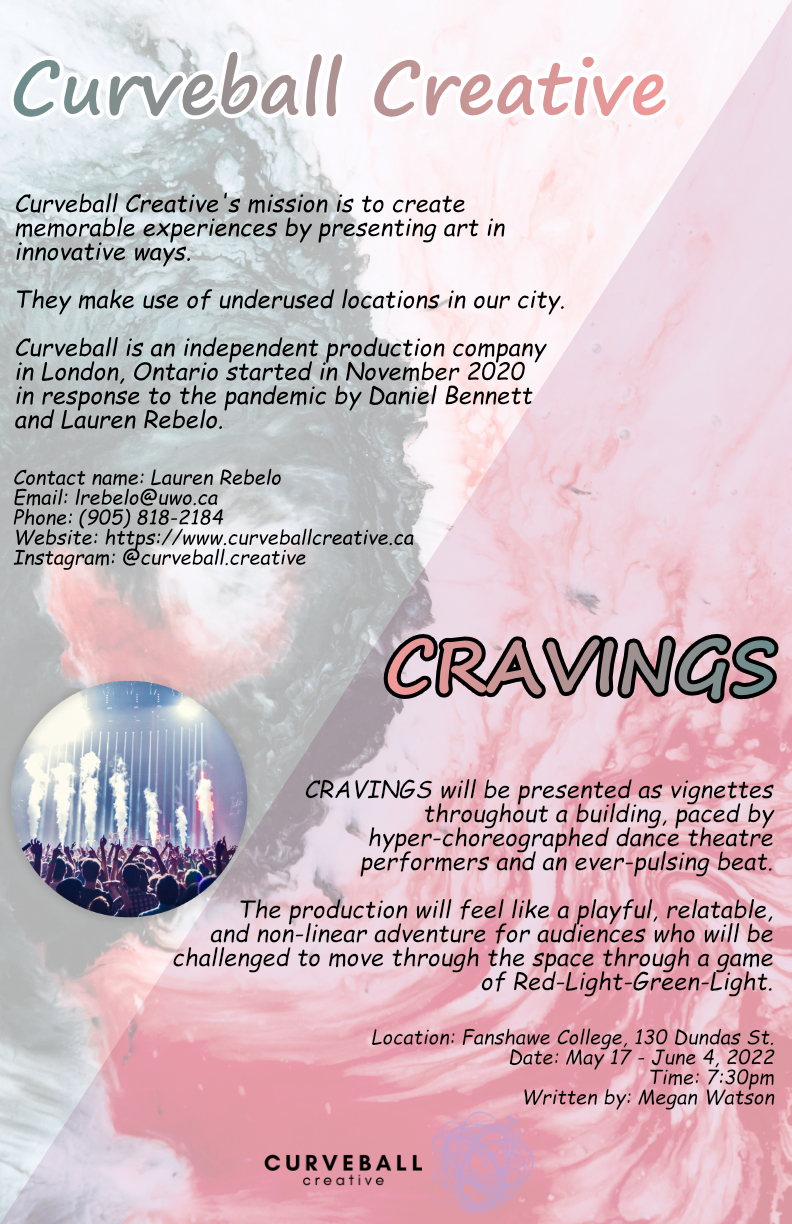 3/62
[Speaker Notes: zzha752_poster.jpg]
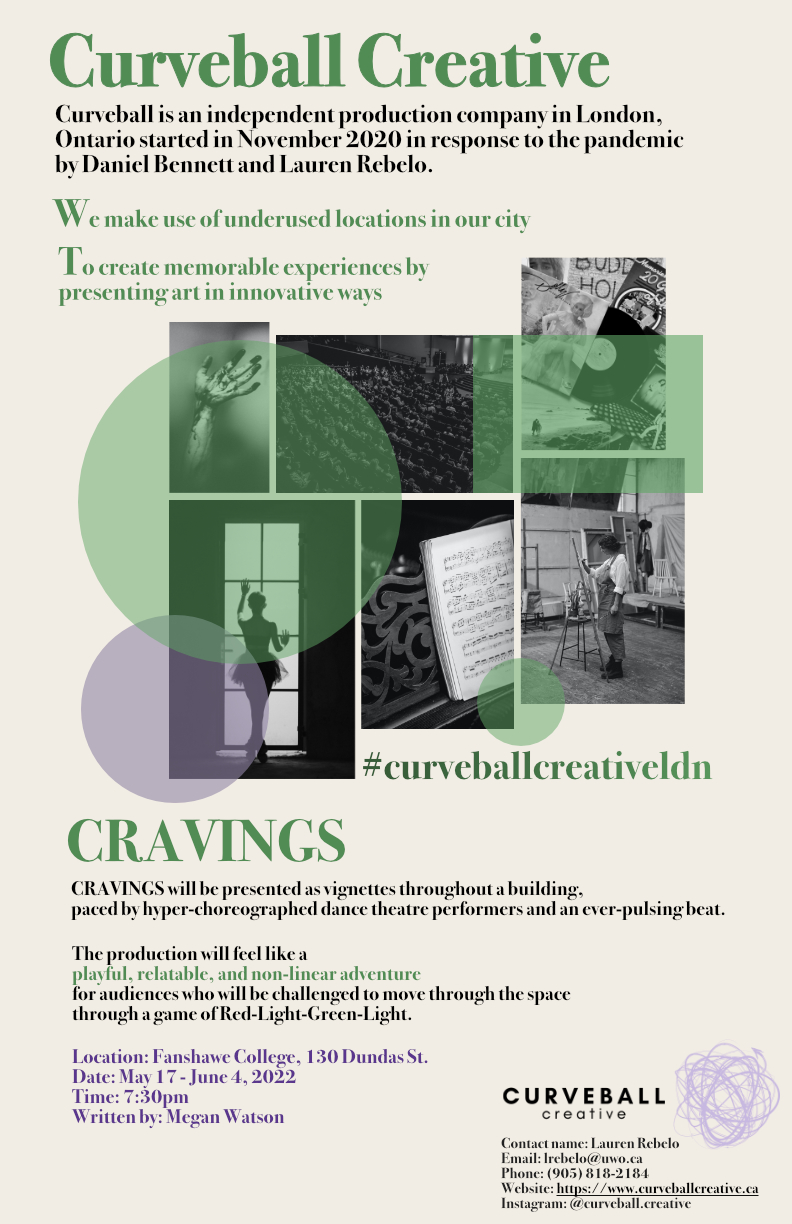 4/62
[Speaker Notes: zzha744_poster.jpg]
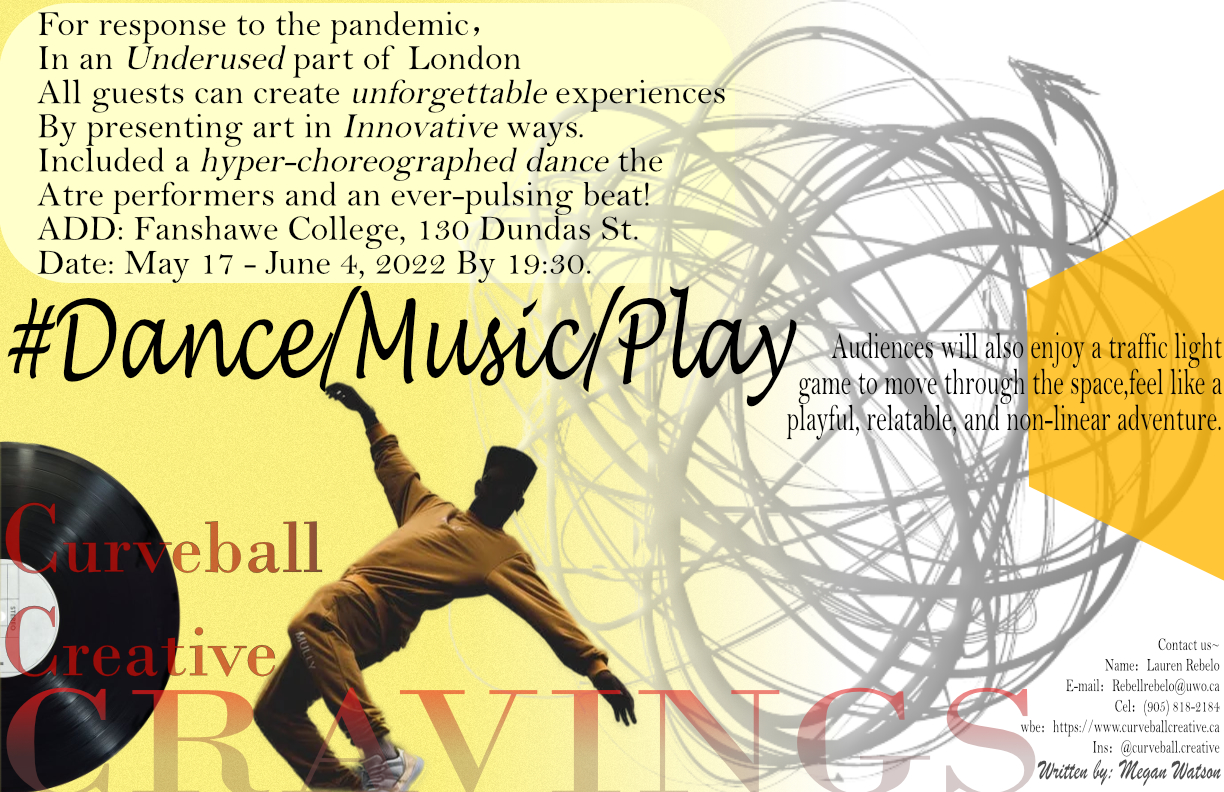 5/62
[Speaker Notes: zyang687_poster.jpg]
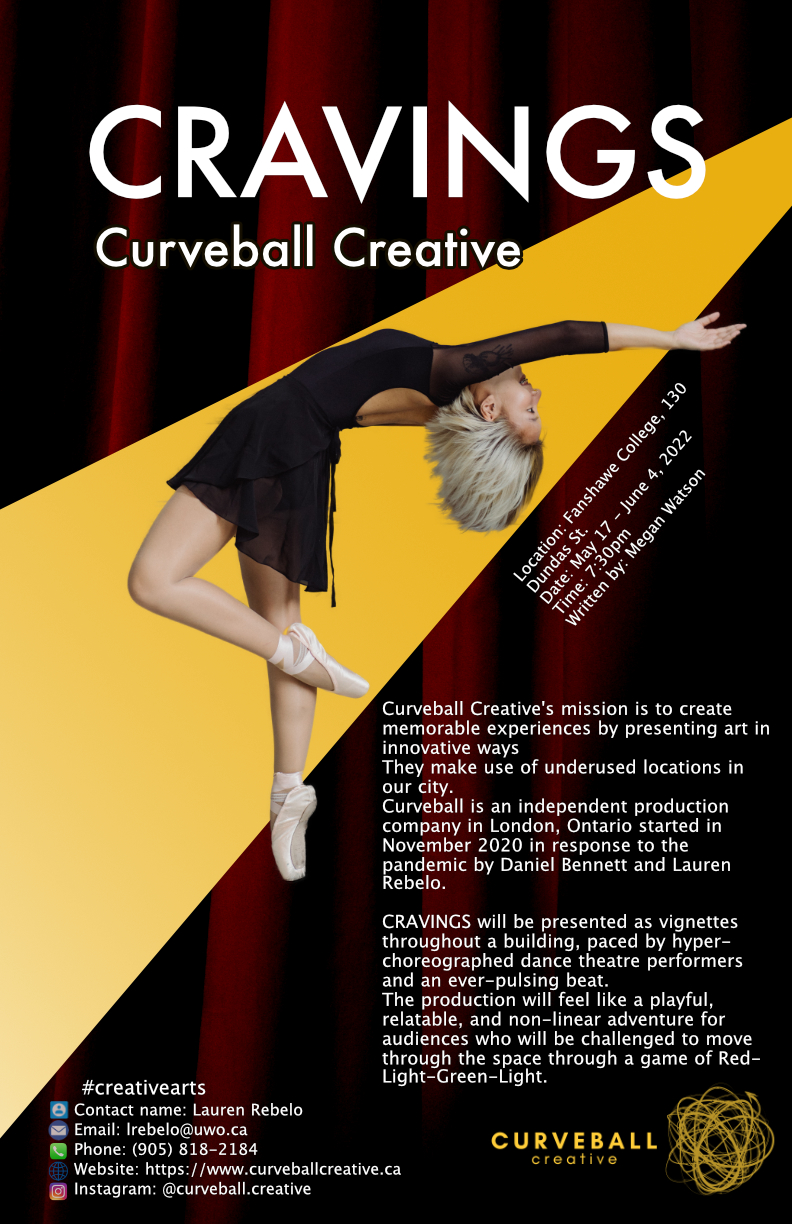 6/62
[Speaker Notes: zwan547_poster.jpg]
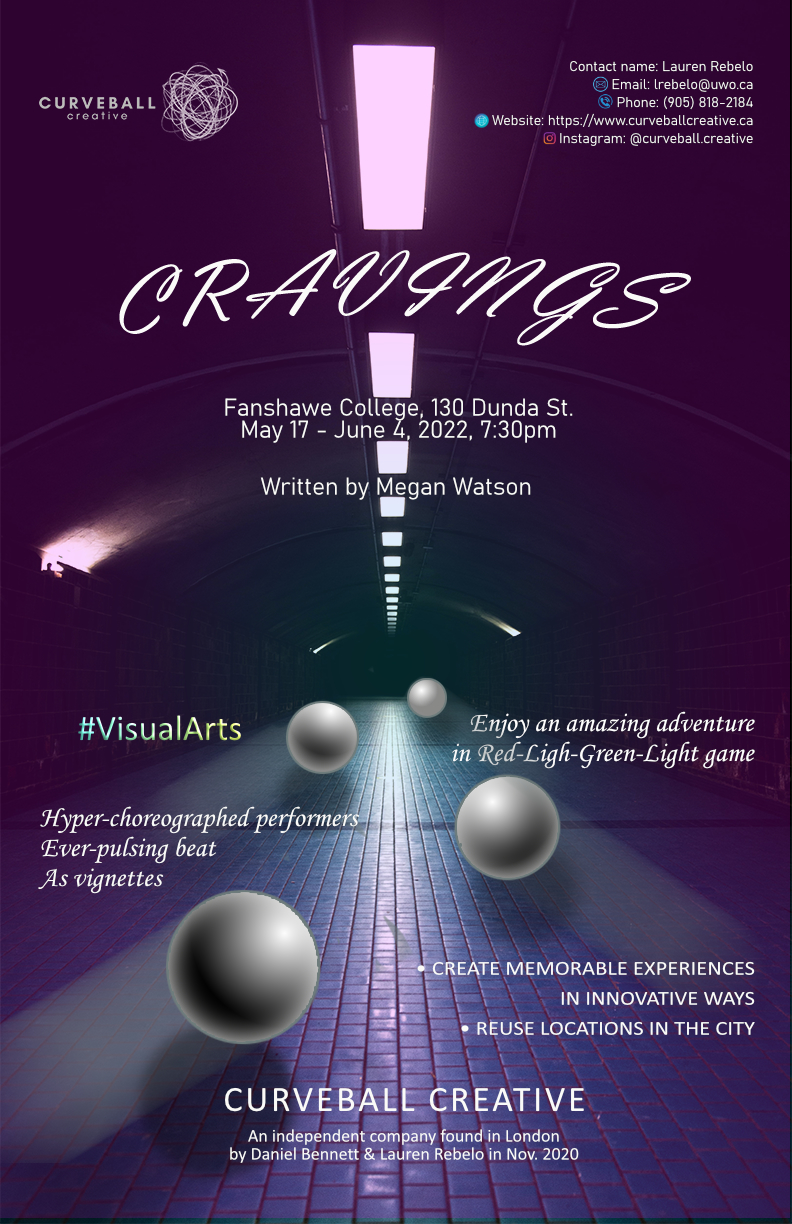 7/62
[Speaker Notes: yzha4673_poster.jpg]
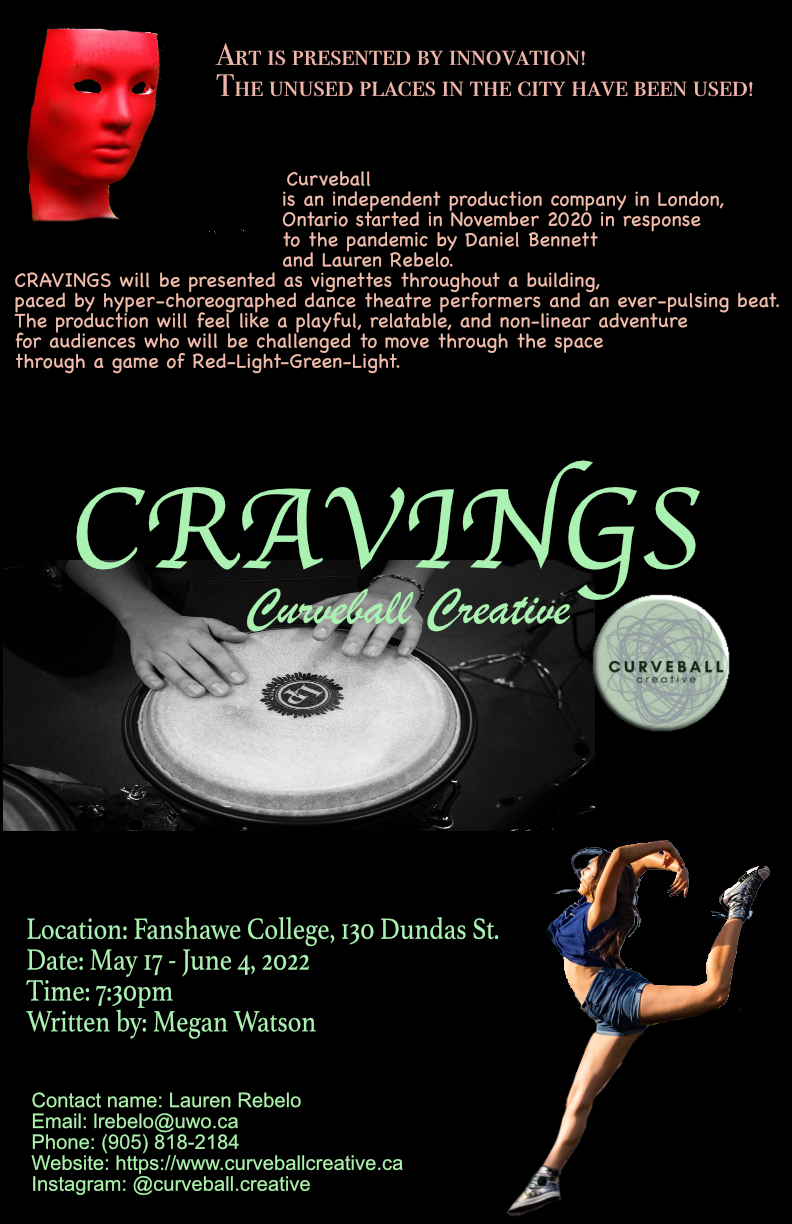 8/62
[Speaker Notes: yzha3944_poster.jpg]
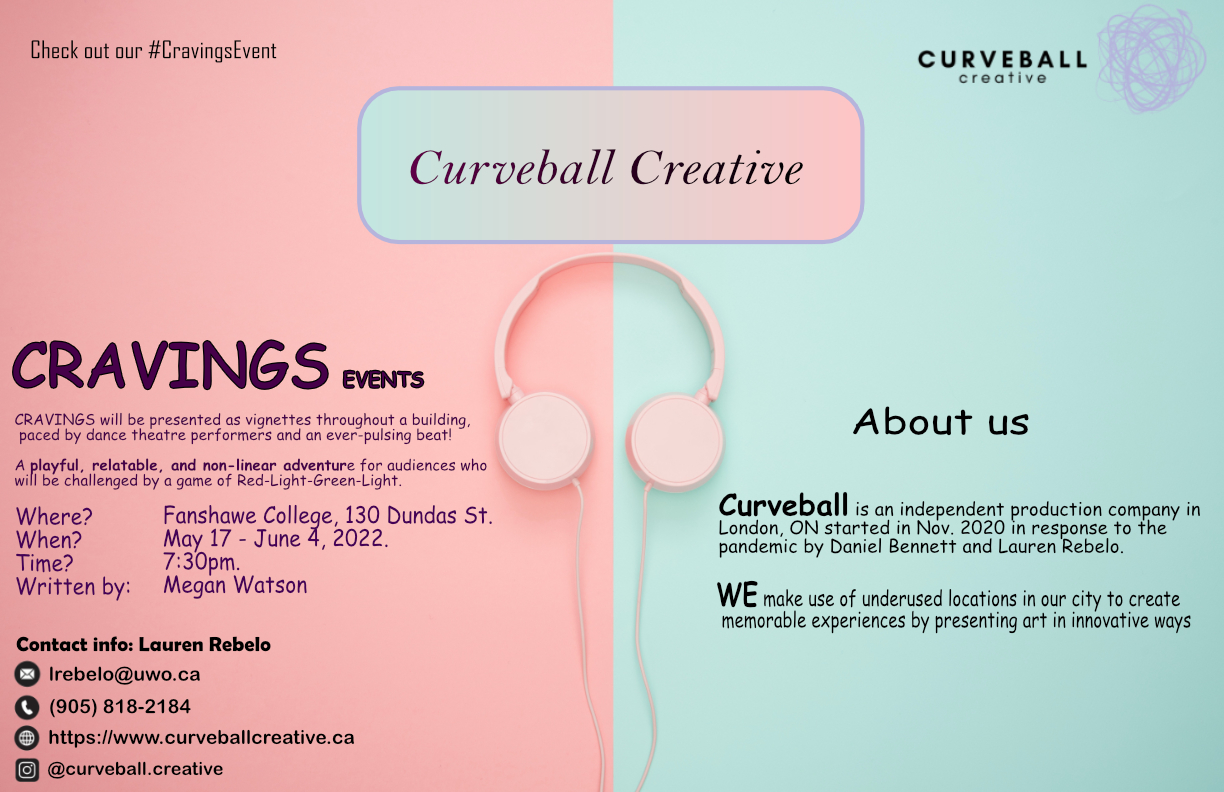 9/62
[Speaker Notes: yzha3296_poster.jpg]
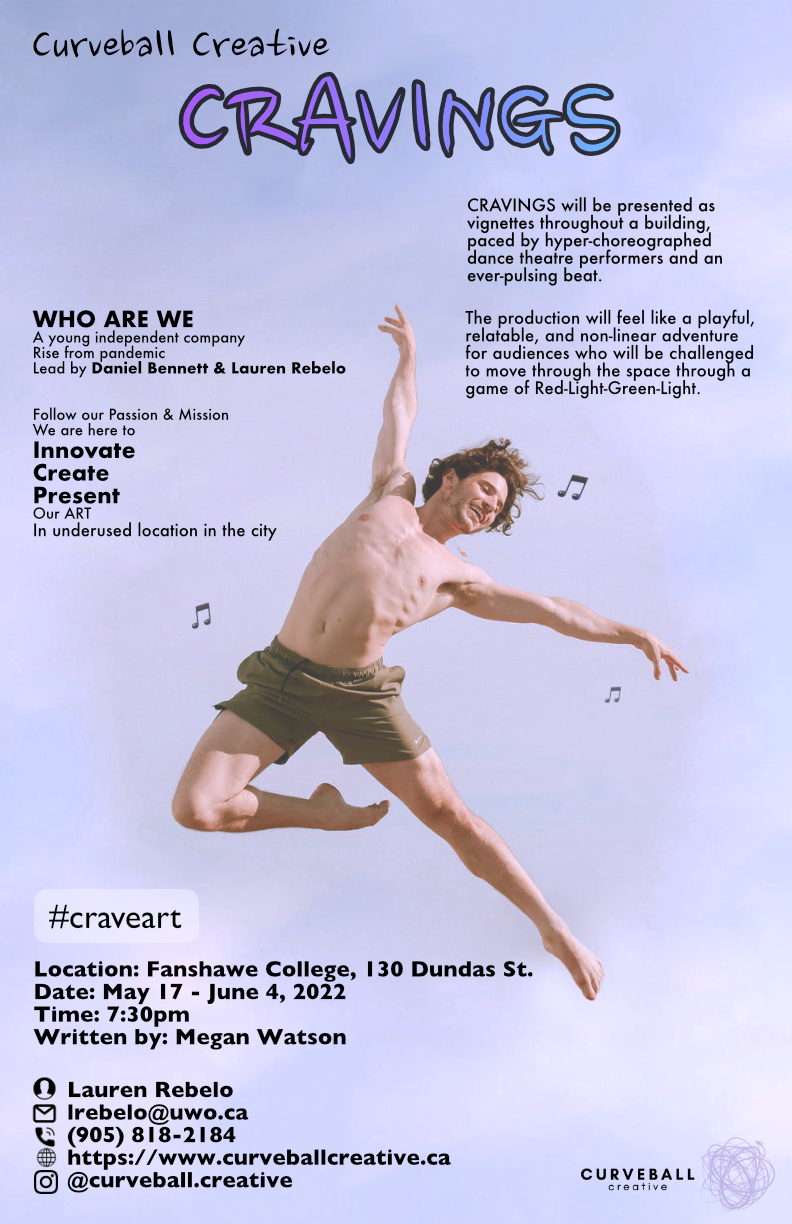 10/62
[Speaker Notes: ywan4722_poster.jpg]
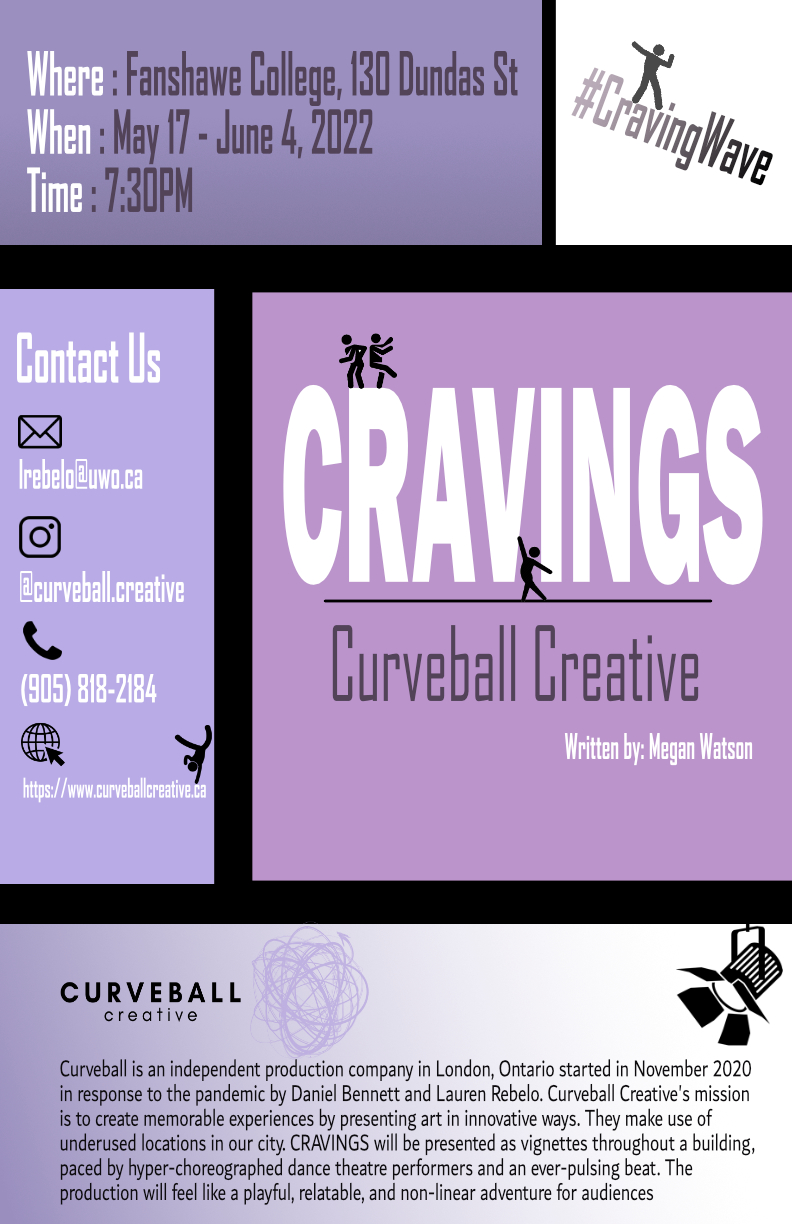 11/62
[Speaker Notes: xzha883_poster.jpg]
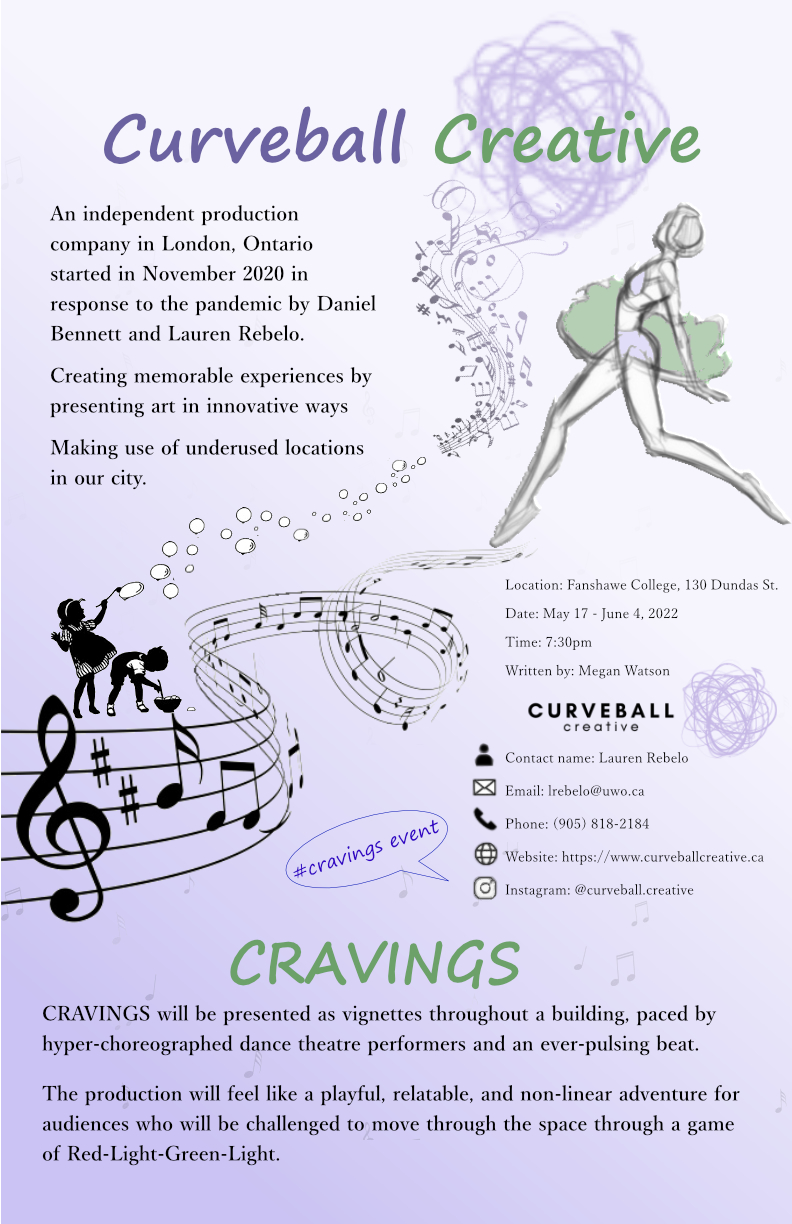 12/62
[Speaker Notes: xzeng83_poster.jpg]
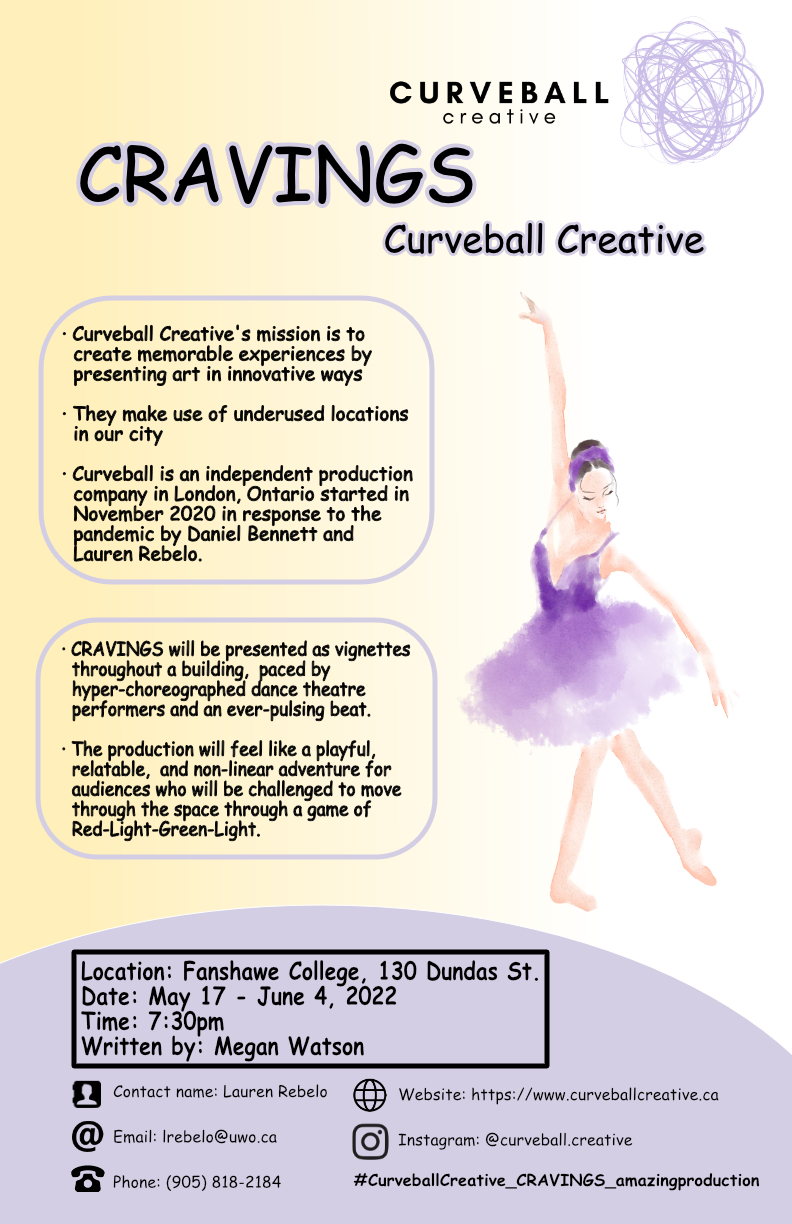 13/62
[Speaker Notes: xyu468_poster.jpg]
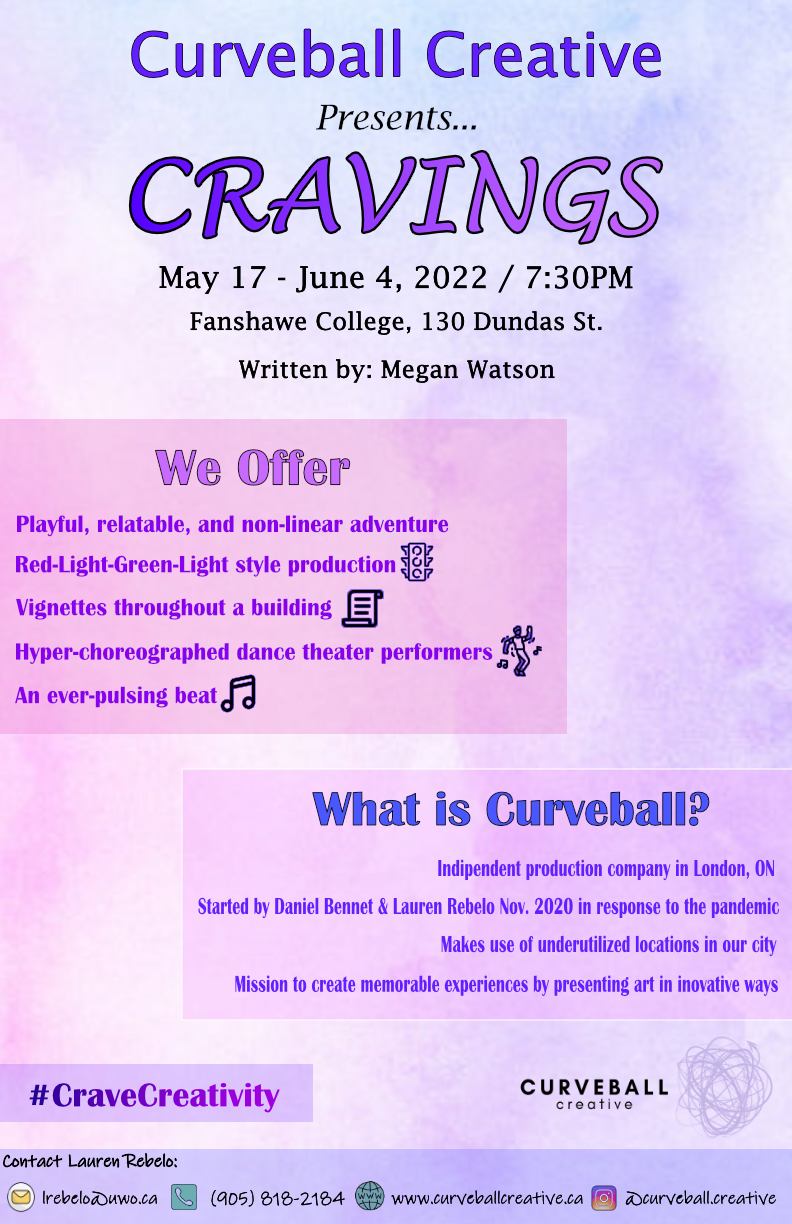 14/62
[Speaker Notes: vzagidul_poster.jpg]
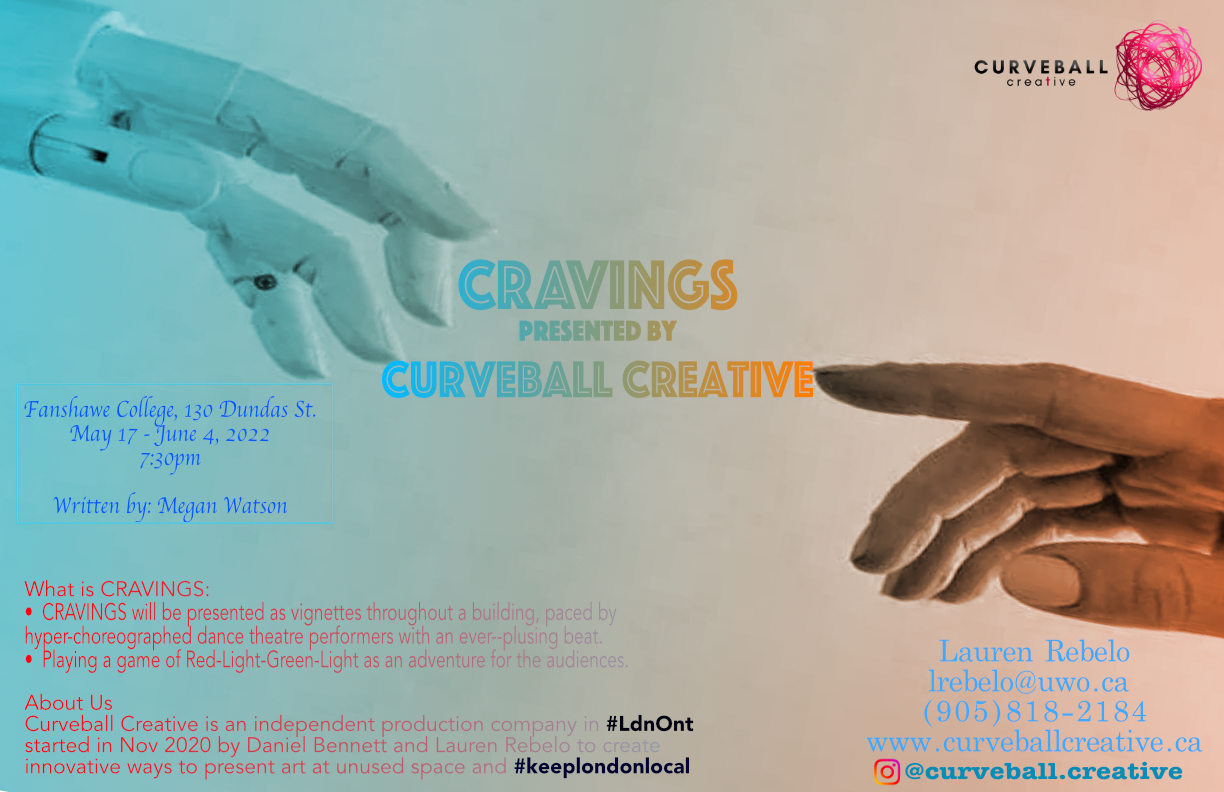 15/62
[Speaker Notes: tzhan425_poster.jpg]
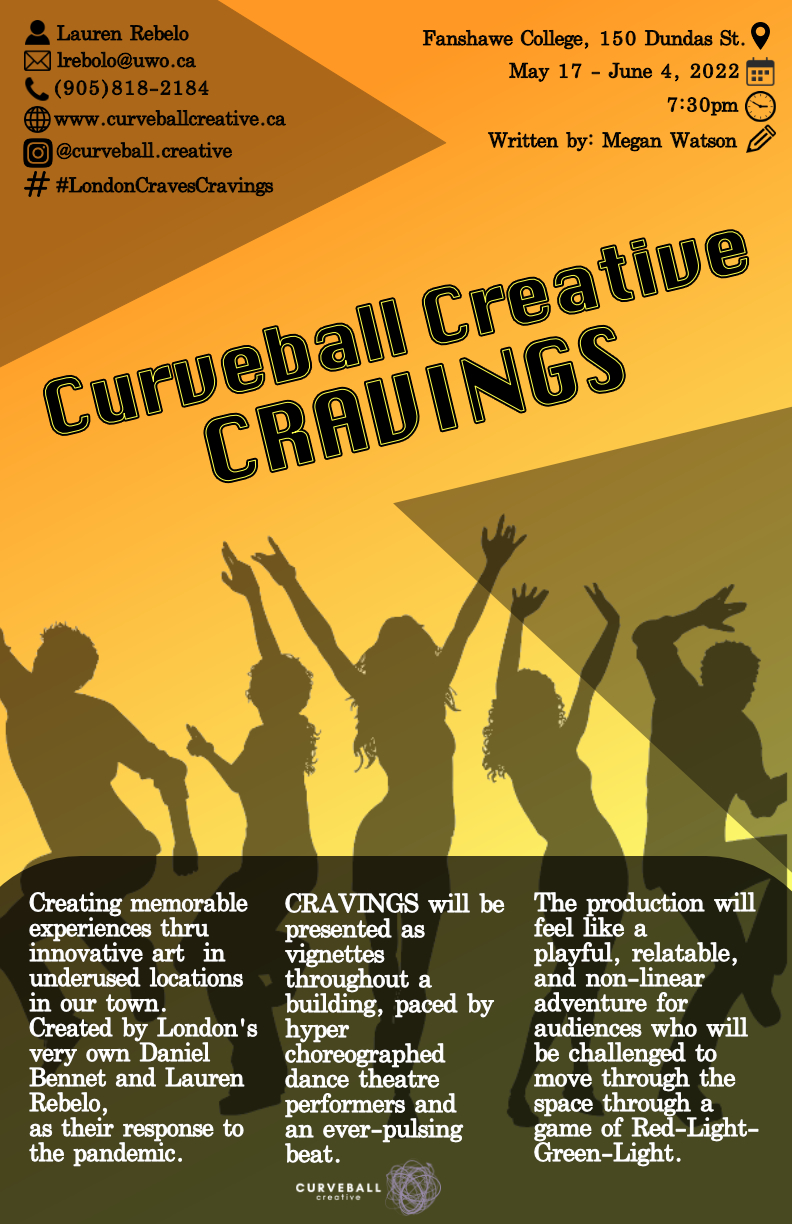 16/62
[Speaker Notes: tyuen25_poster.jpg]
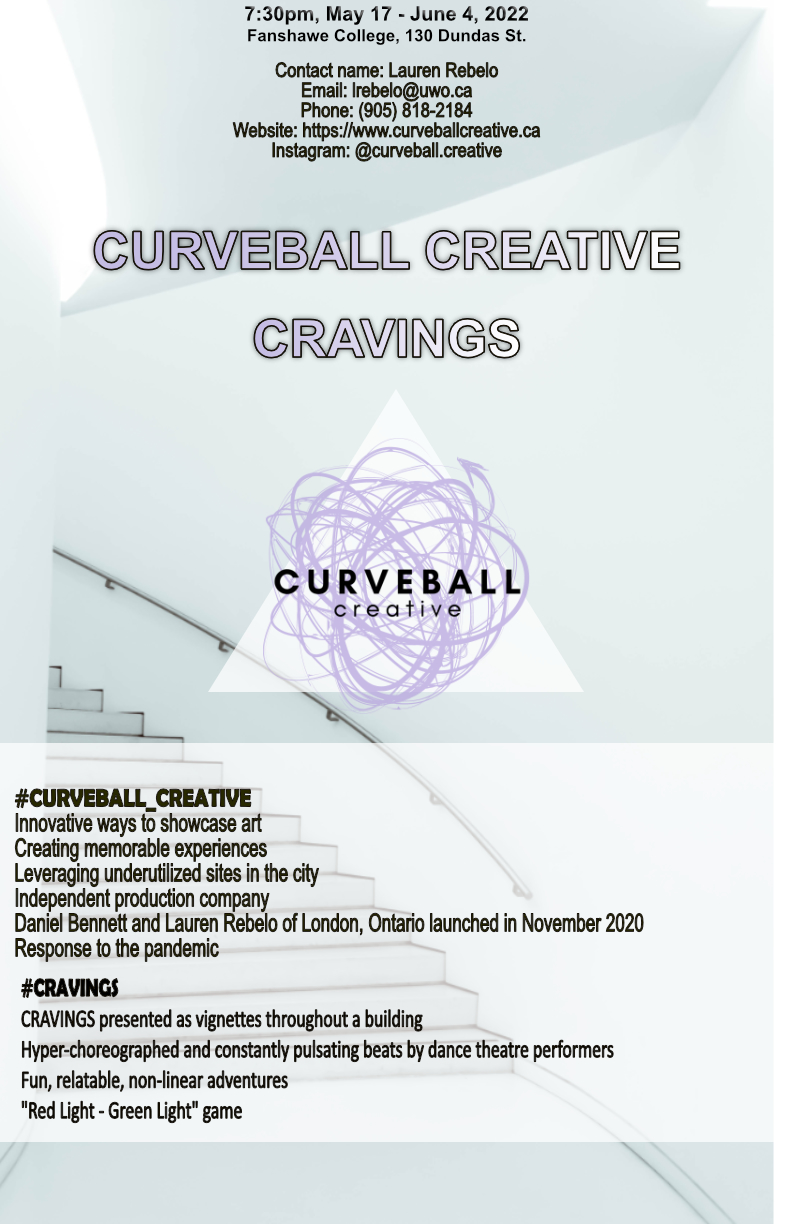 17/62
[Speaker Notes: tyang244_poster.jpg]
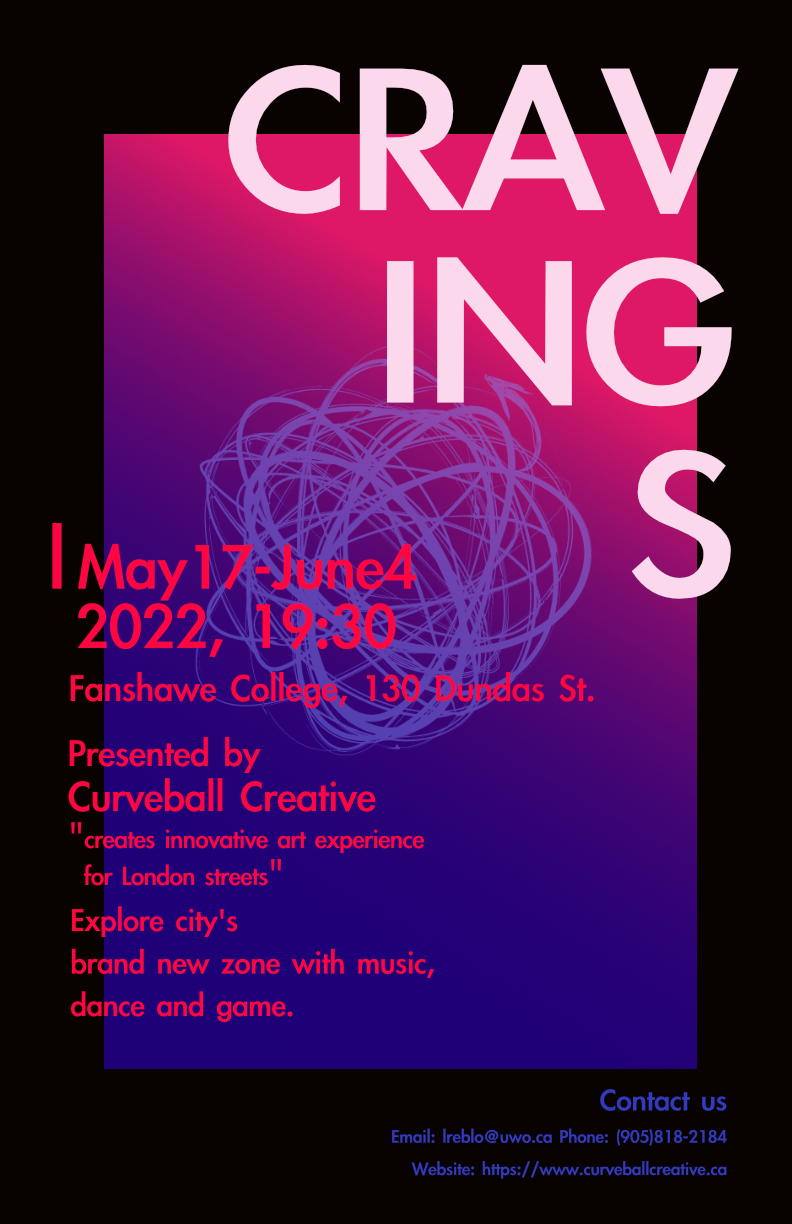 18/62
[Speaker Notes: twu364_poster.jpg]
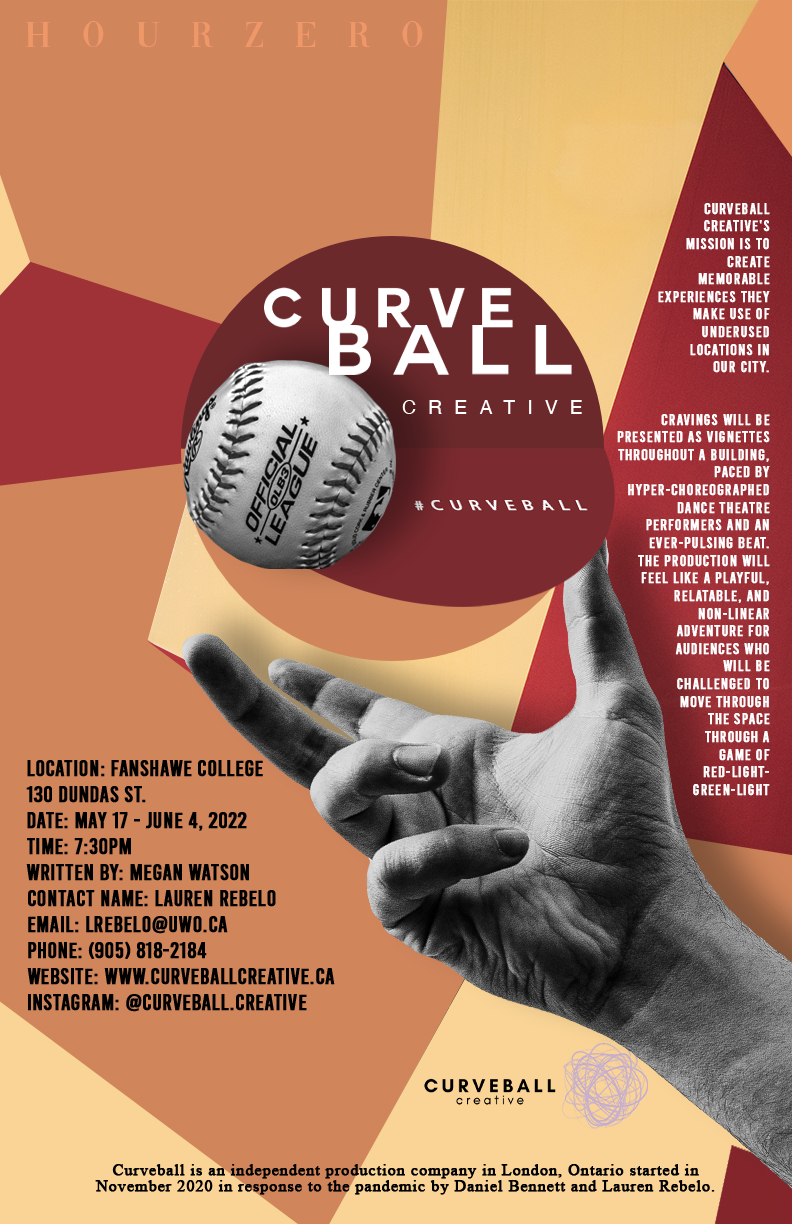 19/62
[Speaker Notes: twilsonn_poster.jpg]
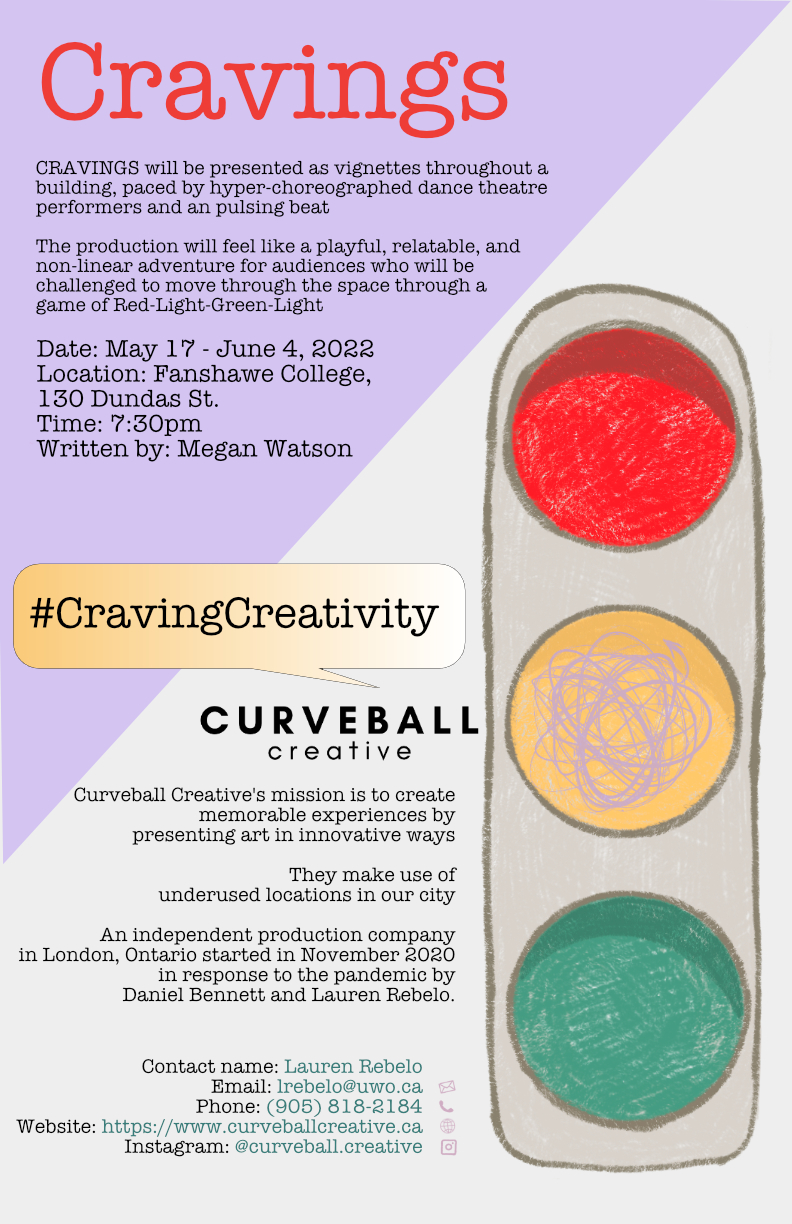 20/62
[Speaker Notes: szhao338_poster.jpg]
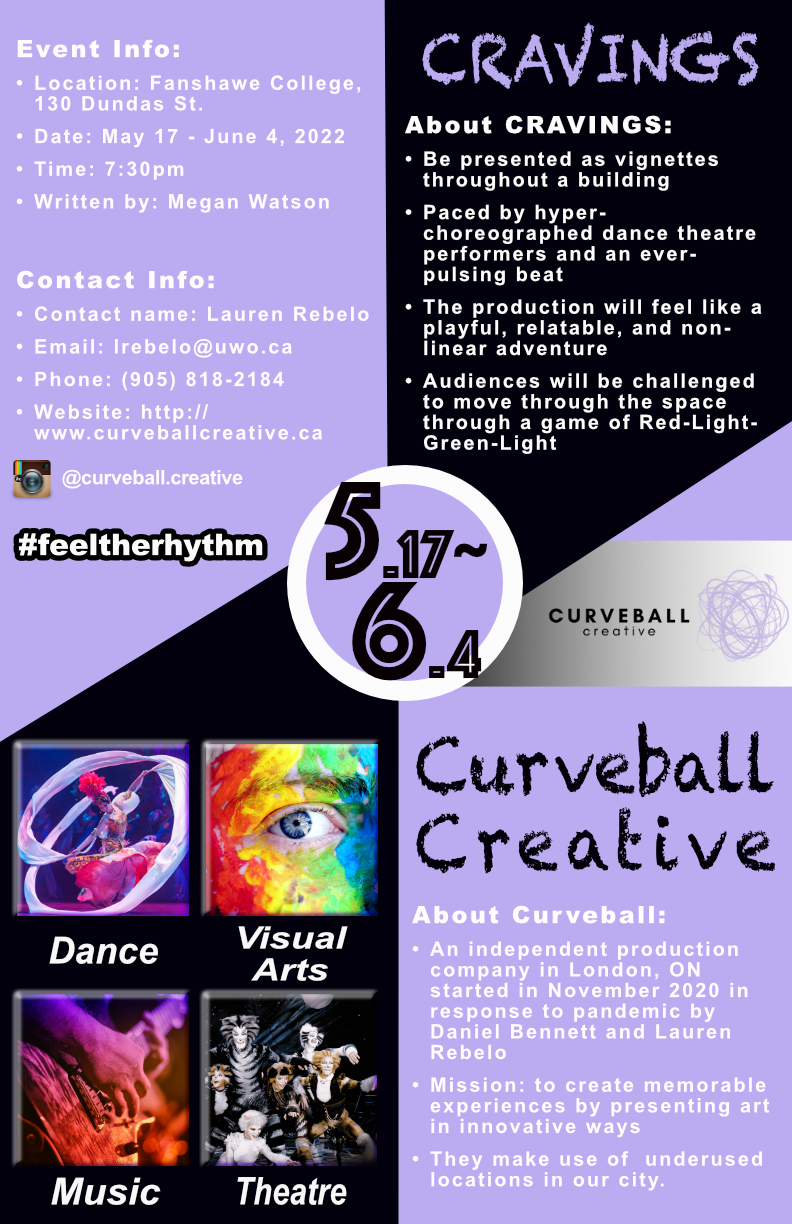 21/62
[Speaker Notes: syu428_poster.jpg]
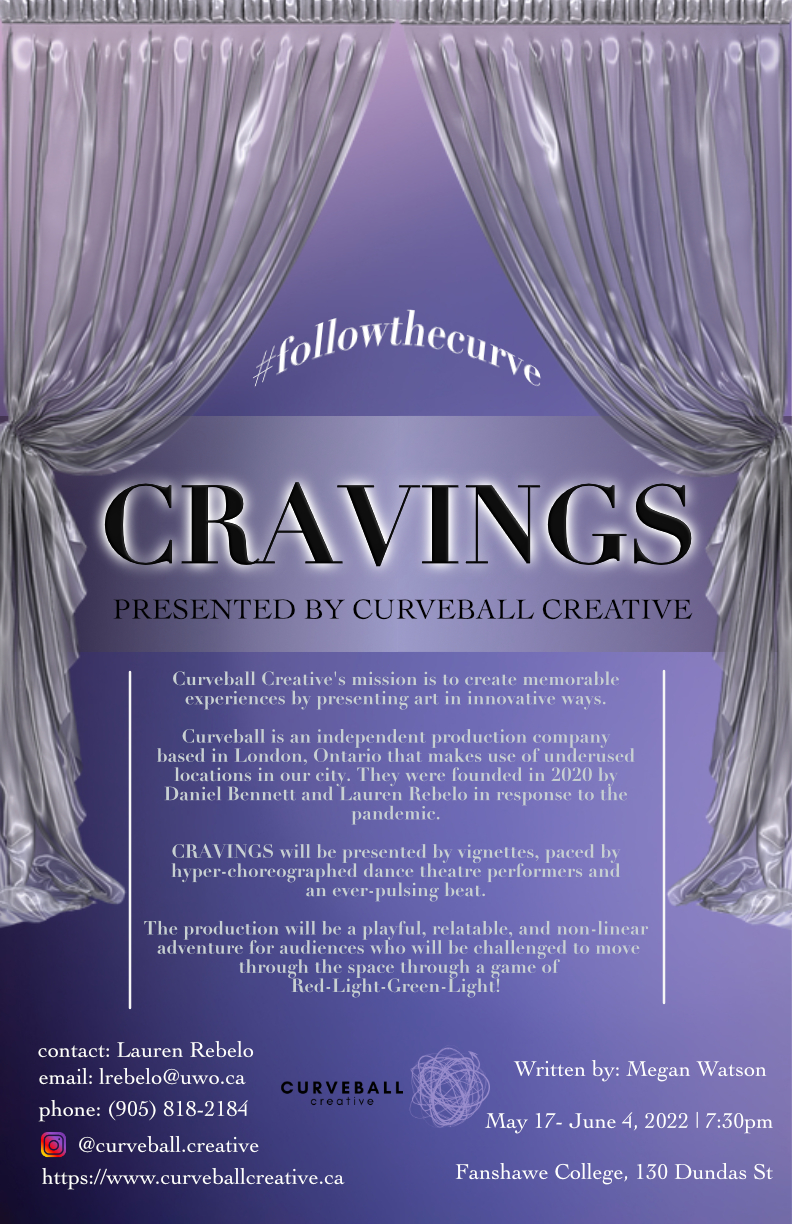 22/62
[Speaker Notes: syoun224_poster.jpg]
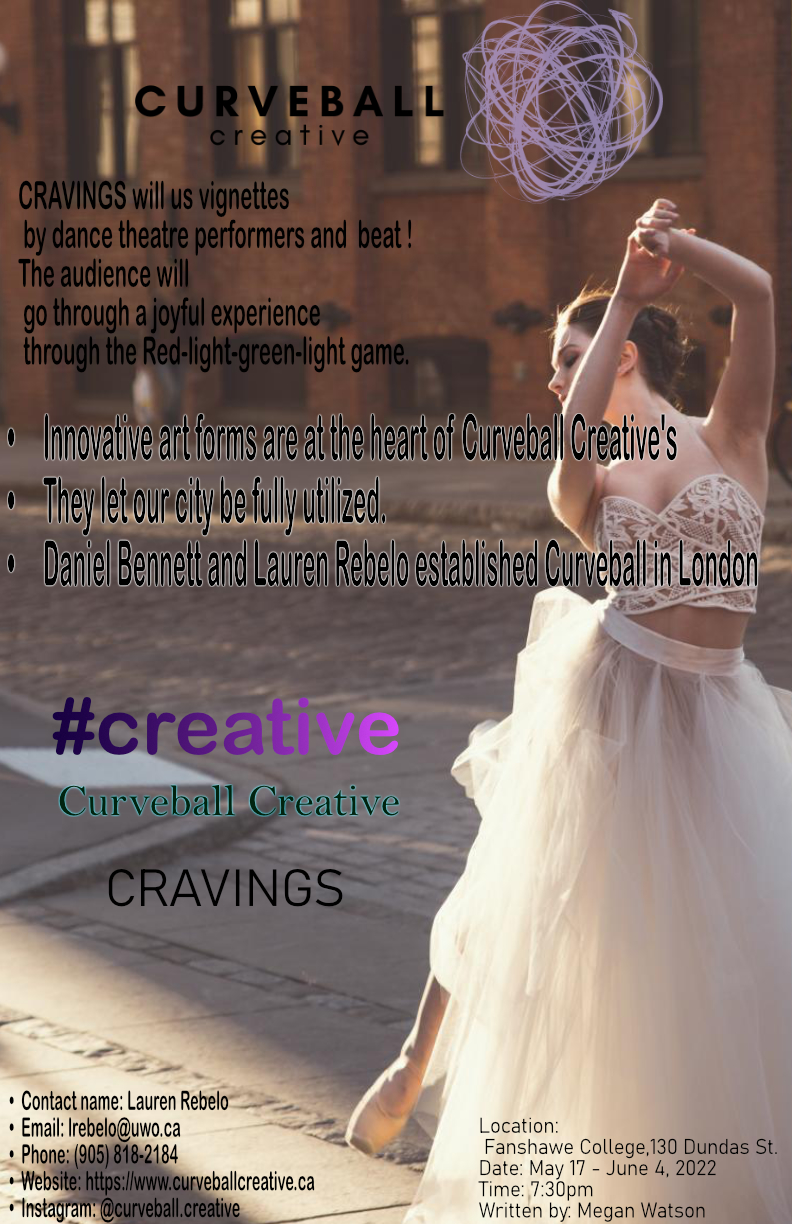 23/62
[Speaker Notes: syin54_poster.jpg]
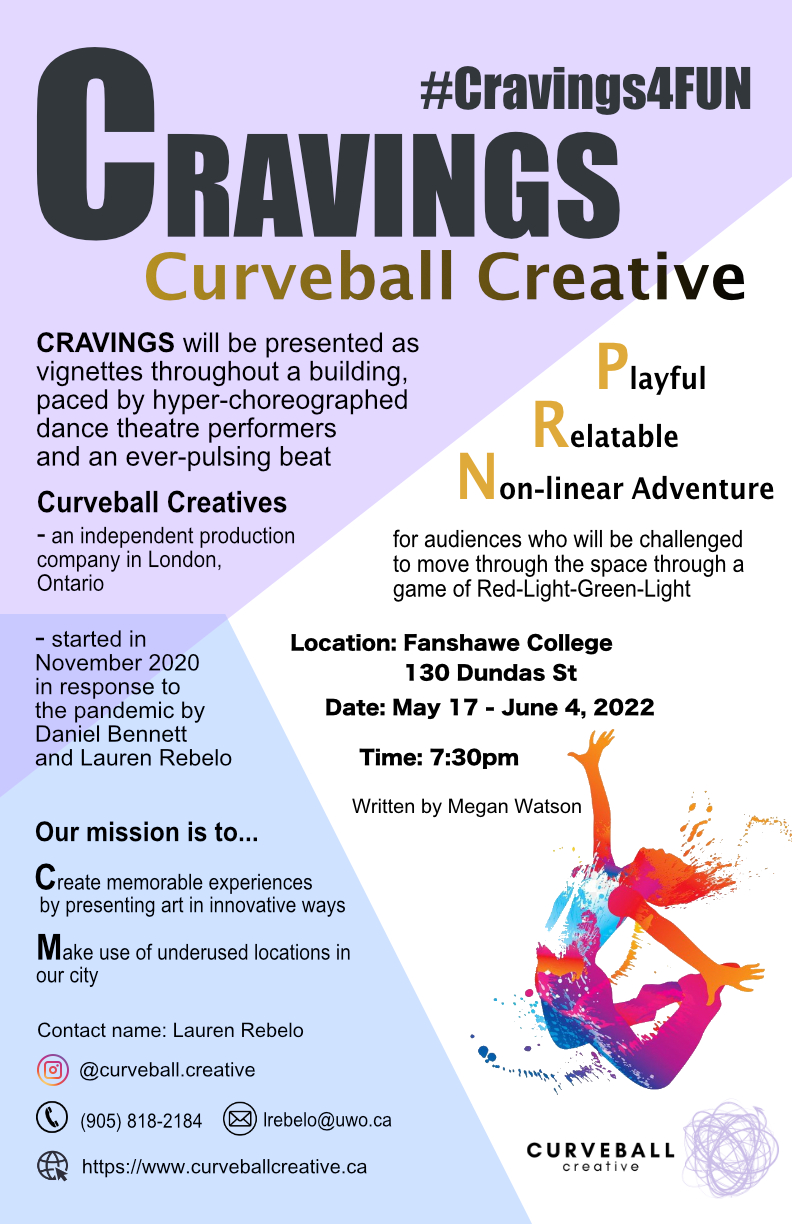 24/62
[Speaker Notes: syang693_poster.jpg]
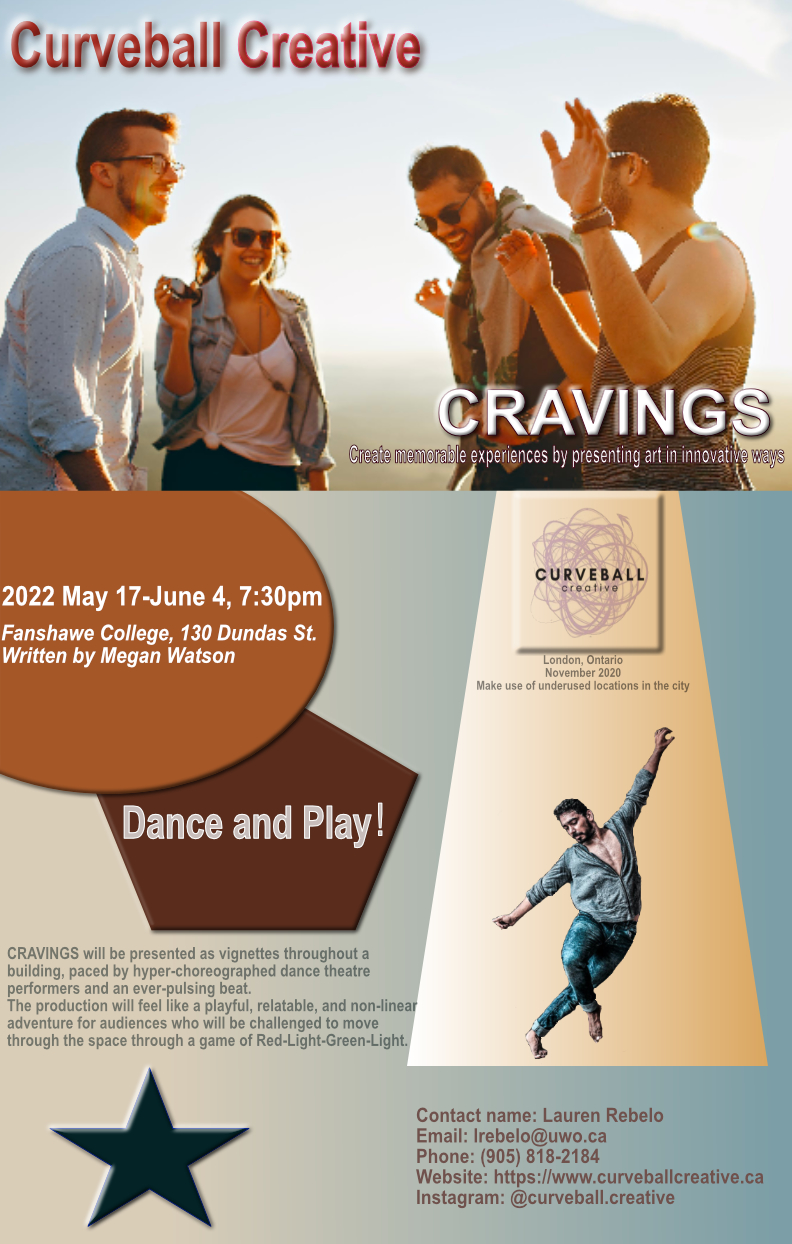 25/62
[Speaker Notes: sxu469_poster.jpg]
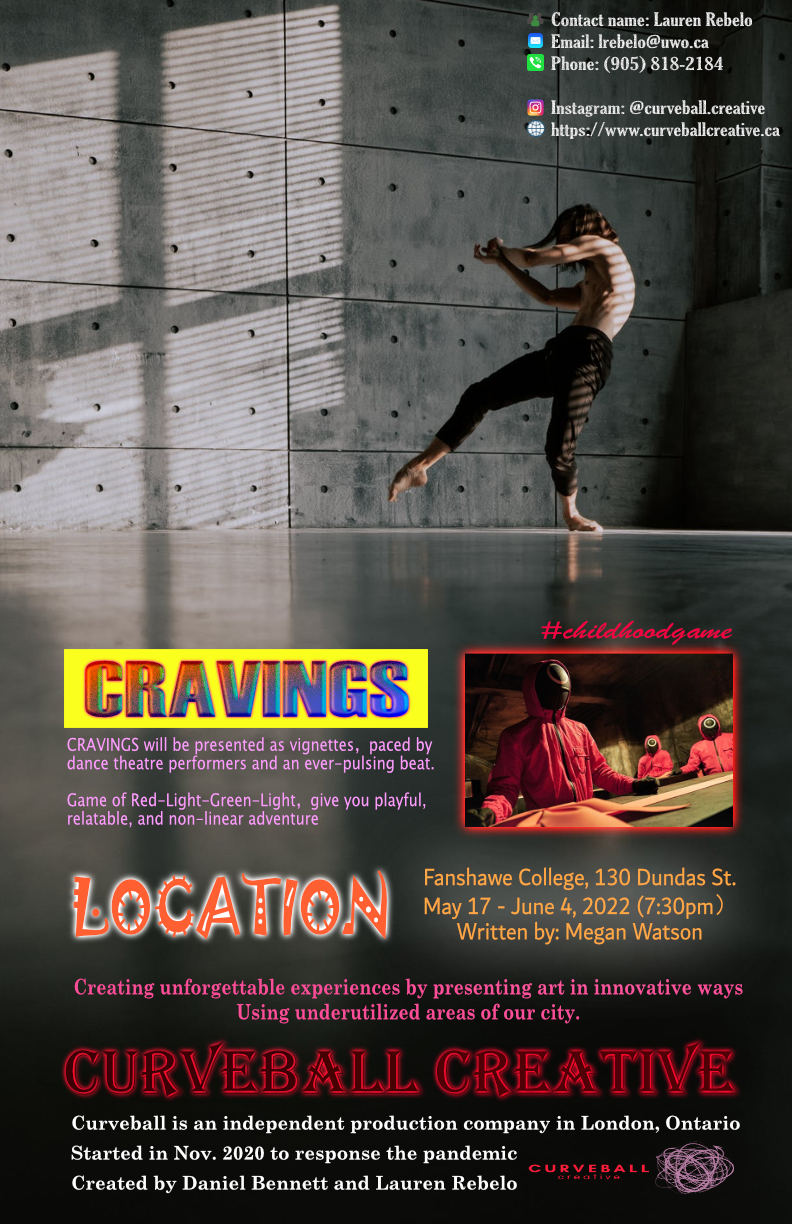 26/62
[Speaker Notes: rzhan539_poster.jpg]
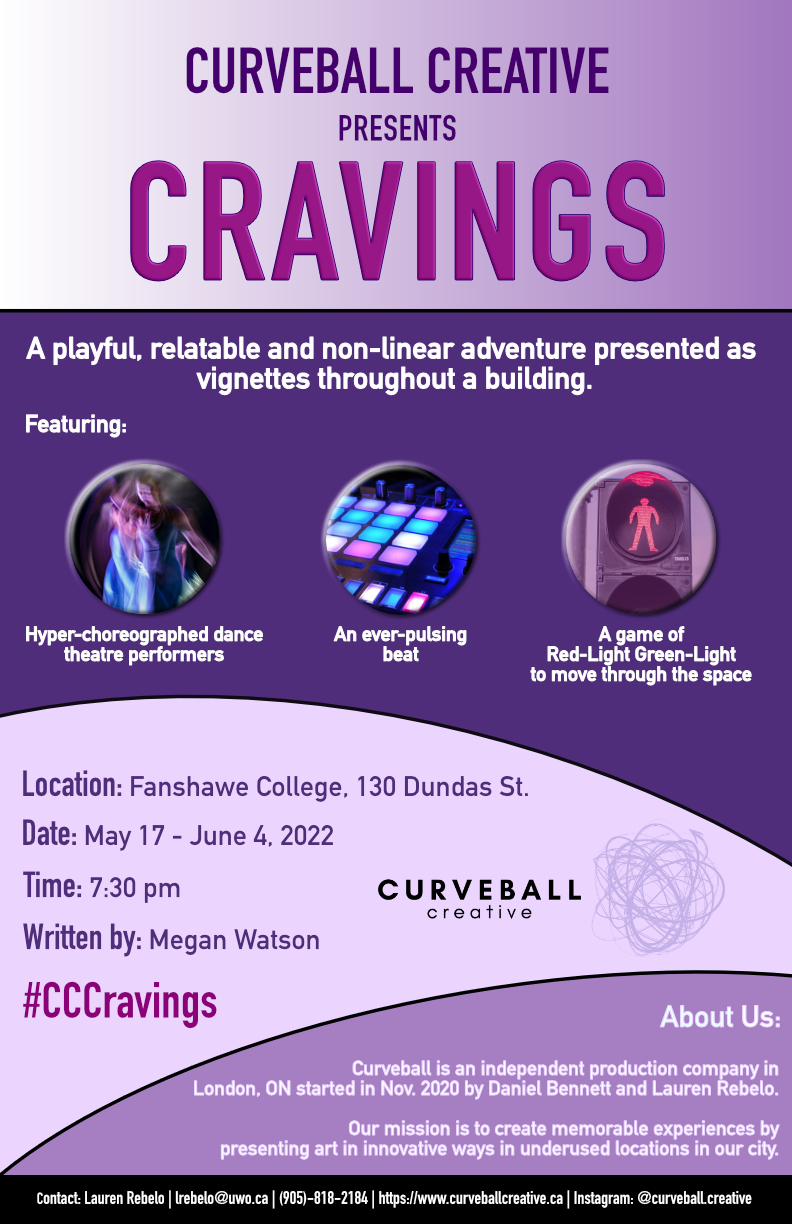 27/62
[Speaker Notes: ryussuf_poster.jpg]
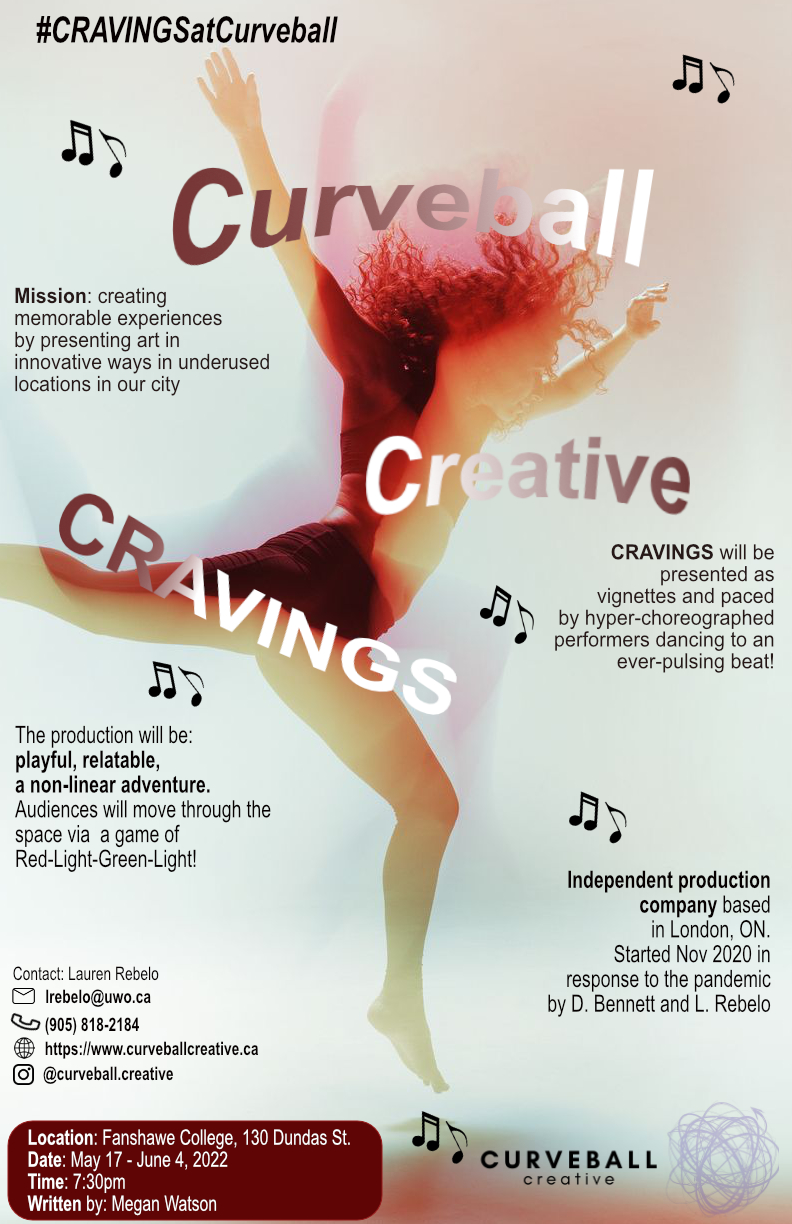 28/62
[Speaker Notes: rwentzel_poster.jpg]
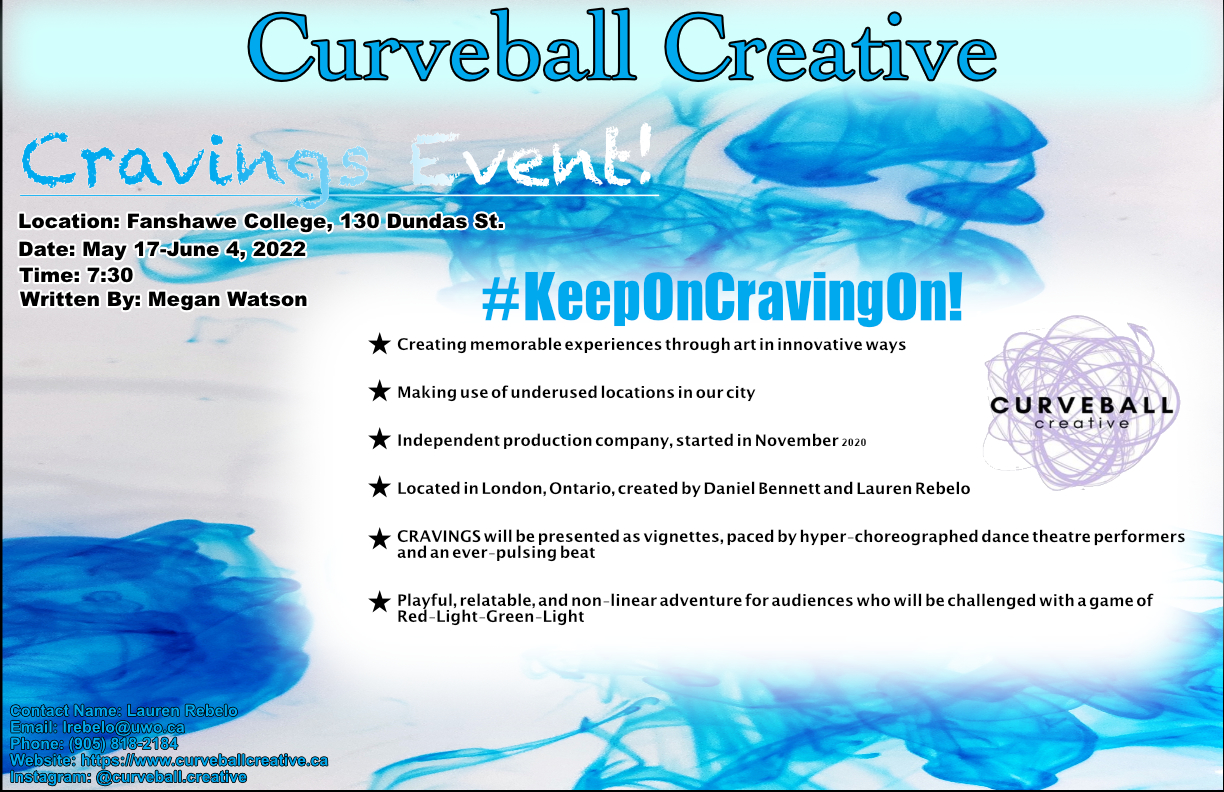 29/62
[Speaker Notes: rwentwor_poster.jpg]
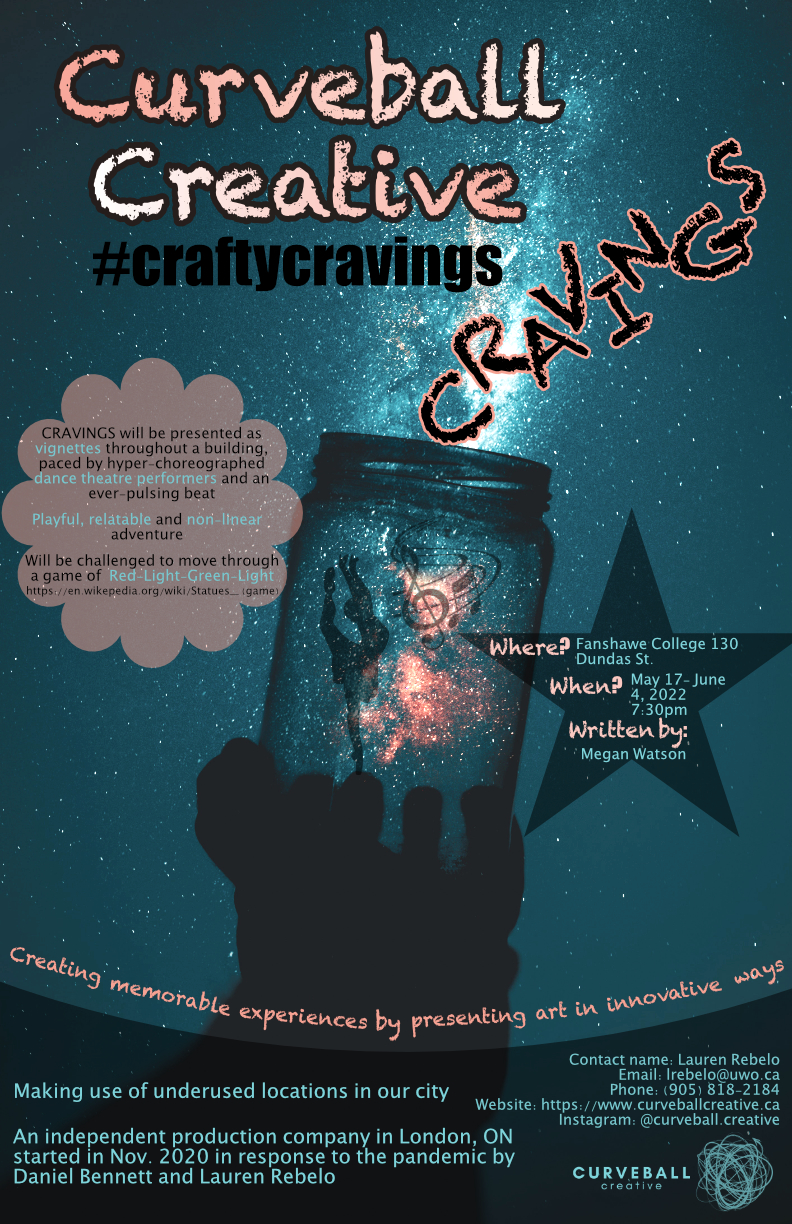 30/62
[Speaker Notes: pzakikha_poster.jpg]
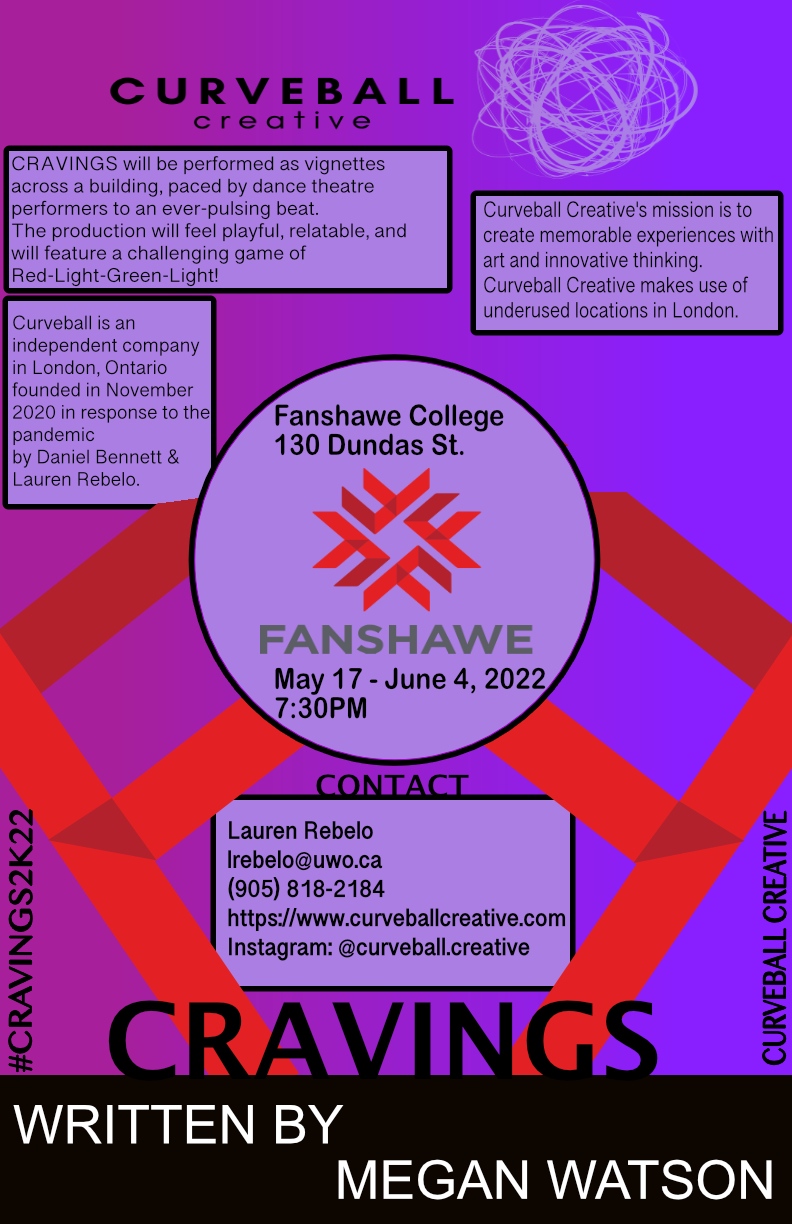 31/62
[Speaker Notes: ozabian_poster.jpg]
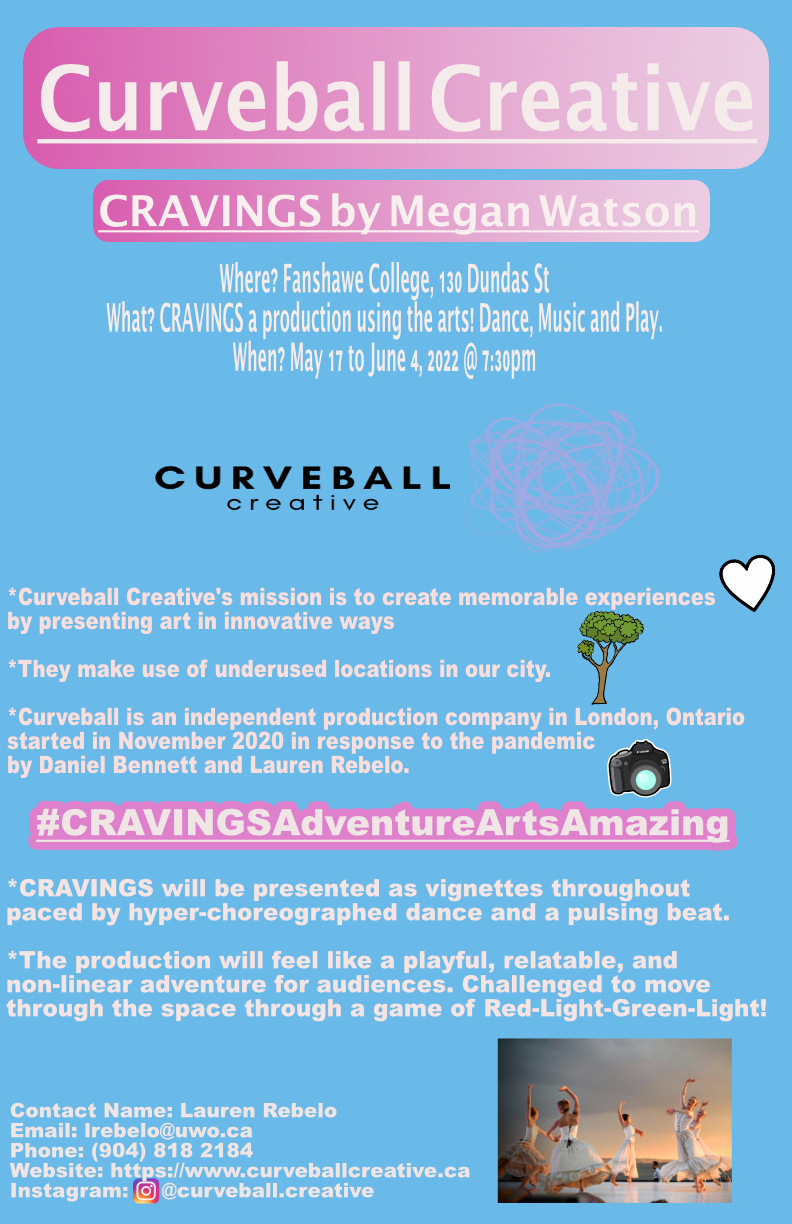 32/62
[Speaker Notes: nwolski_poster.jpg]
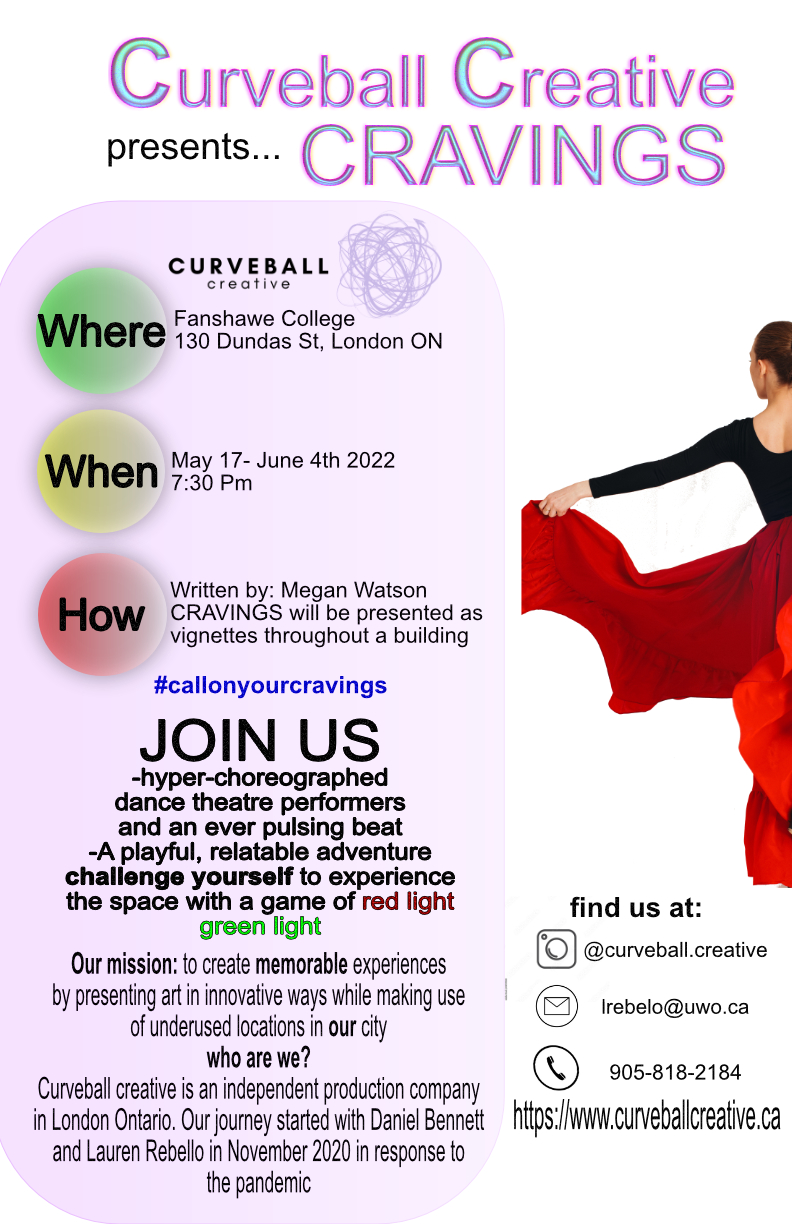 33/62
[Speaker Notes: nwaserma_poster.jpg]
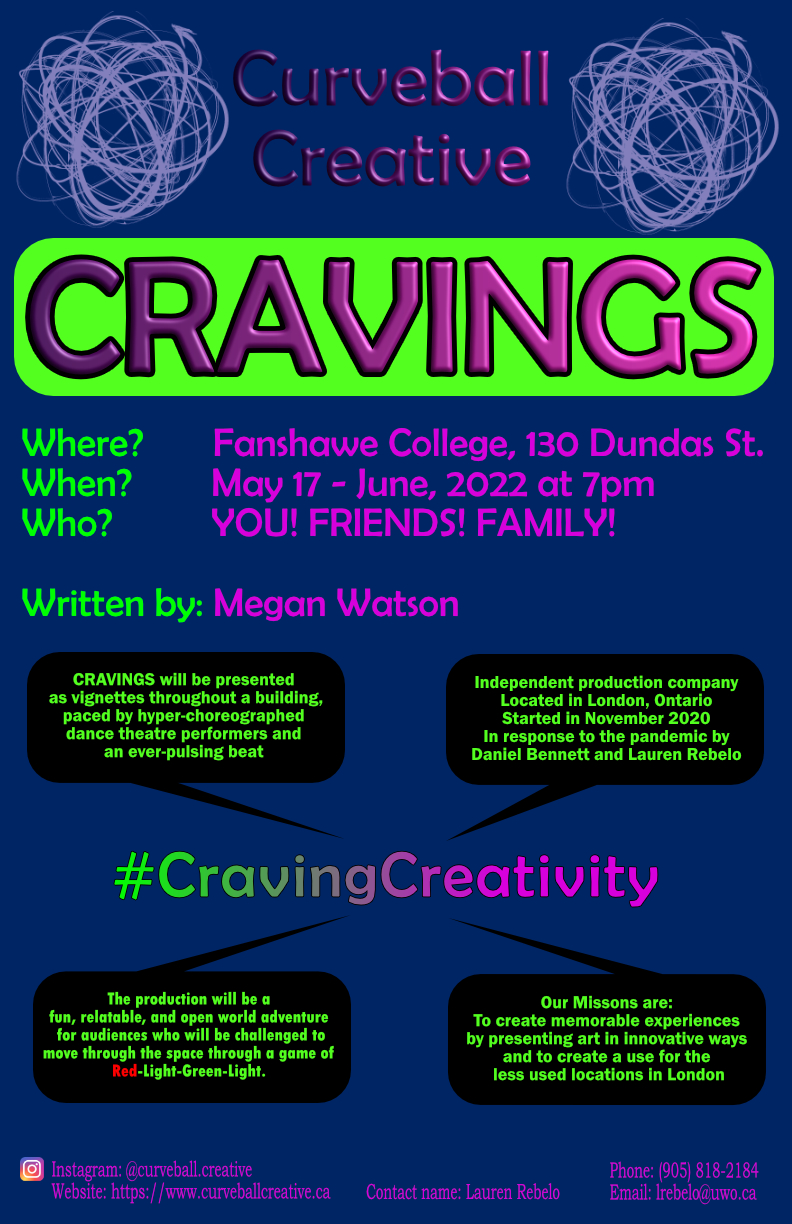 34/62
[Speaker Notes: myoun54_poster.jpg]
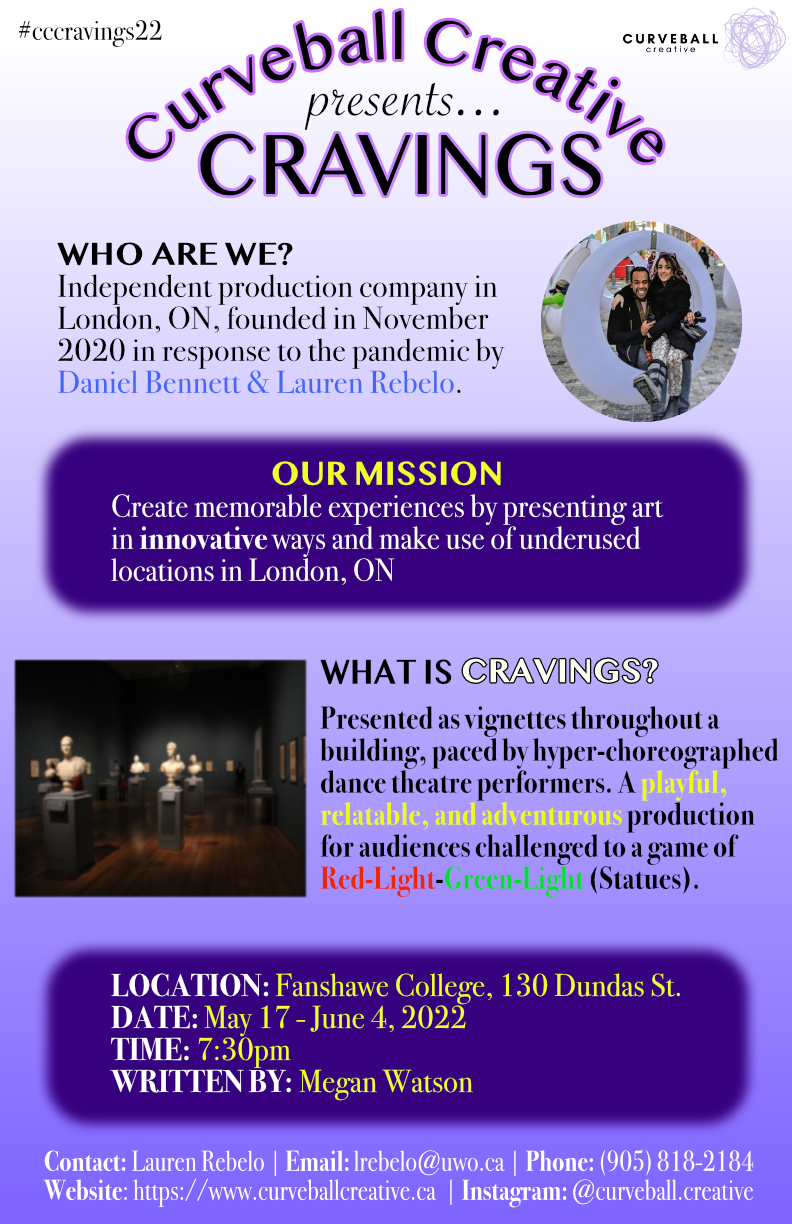 35/62
[Speaker Notes: myong5_poster.jpg]
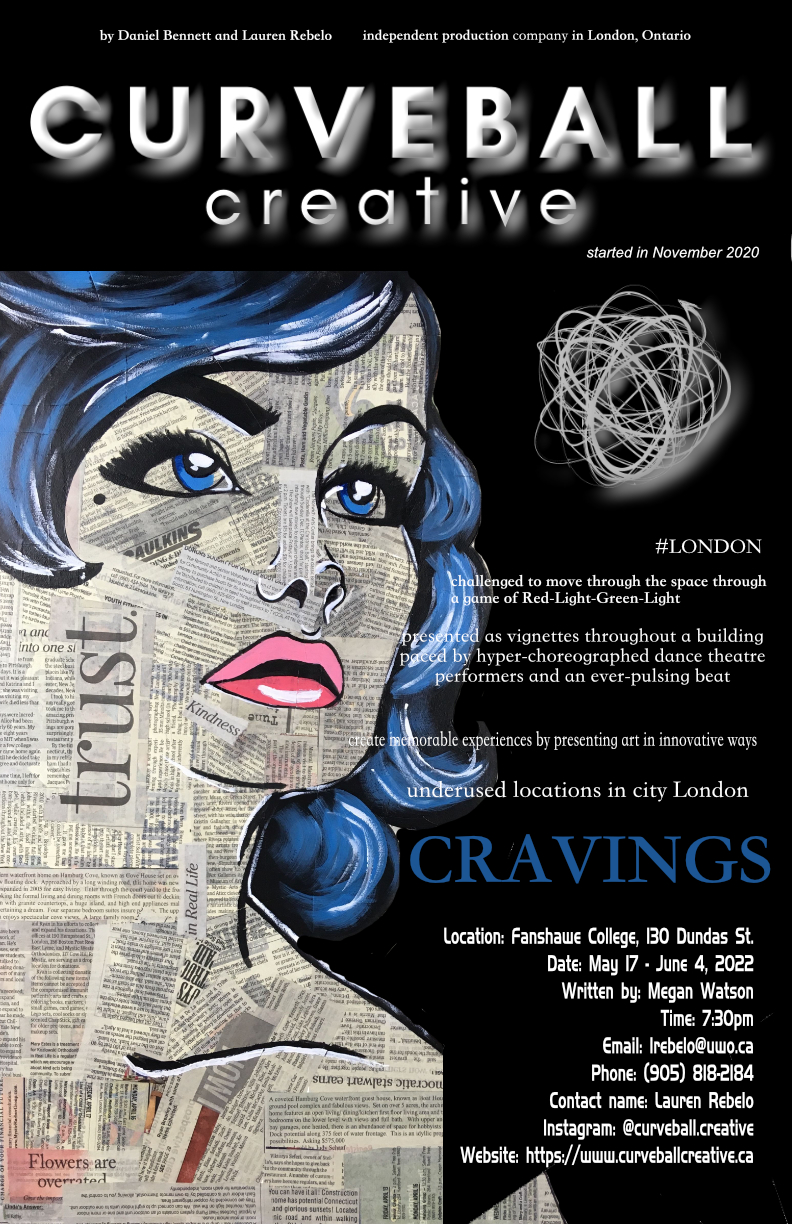 36/62
[Speaker Notes: kyue7_poster.jpg]
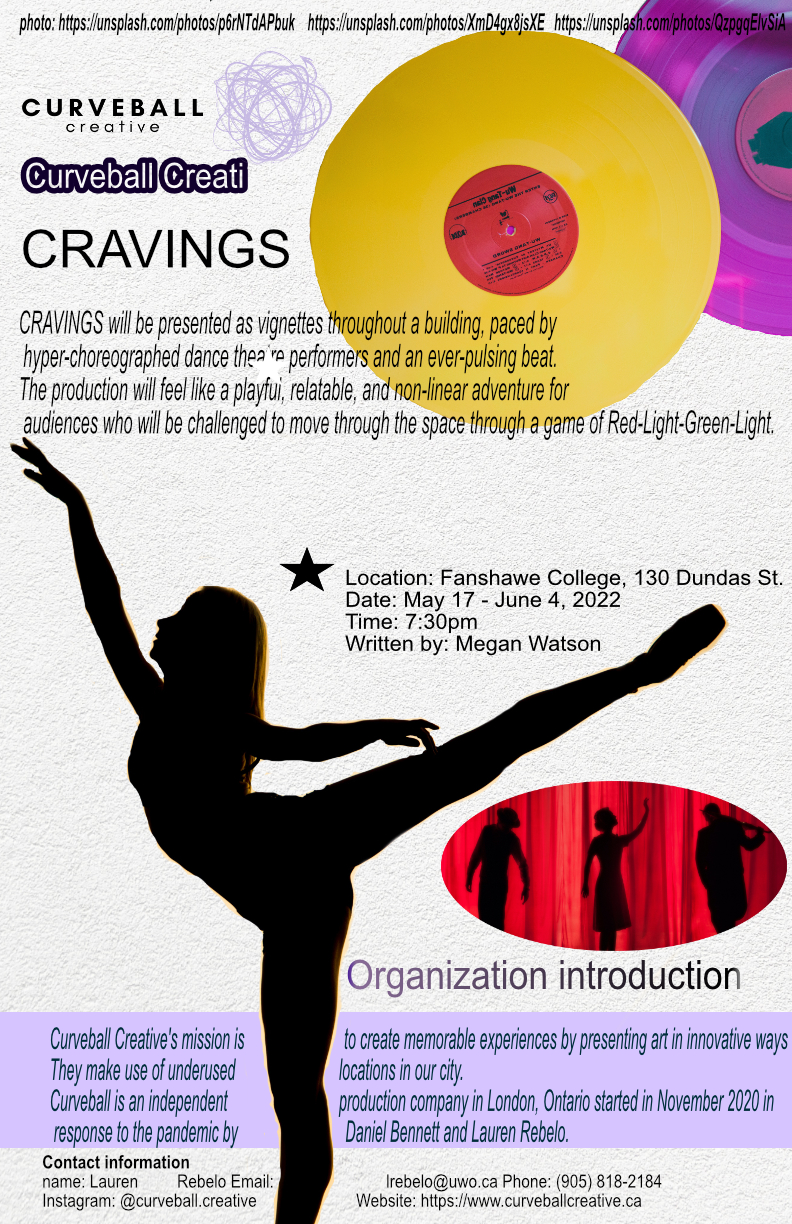 37/62
[Speaker Notes: kxu283_poster.jpg]
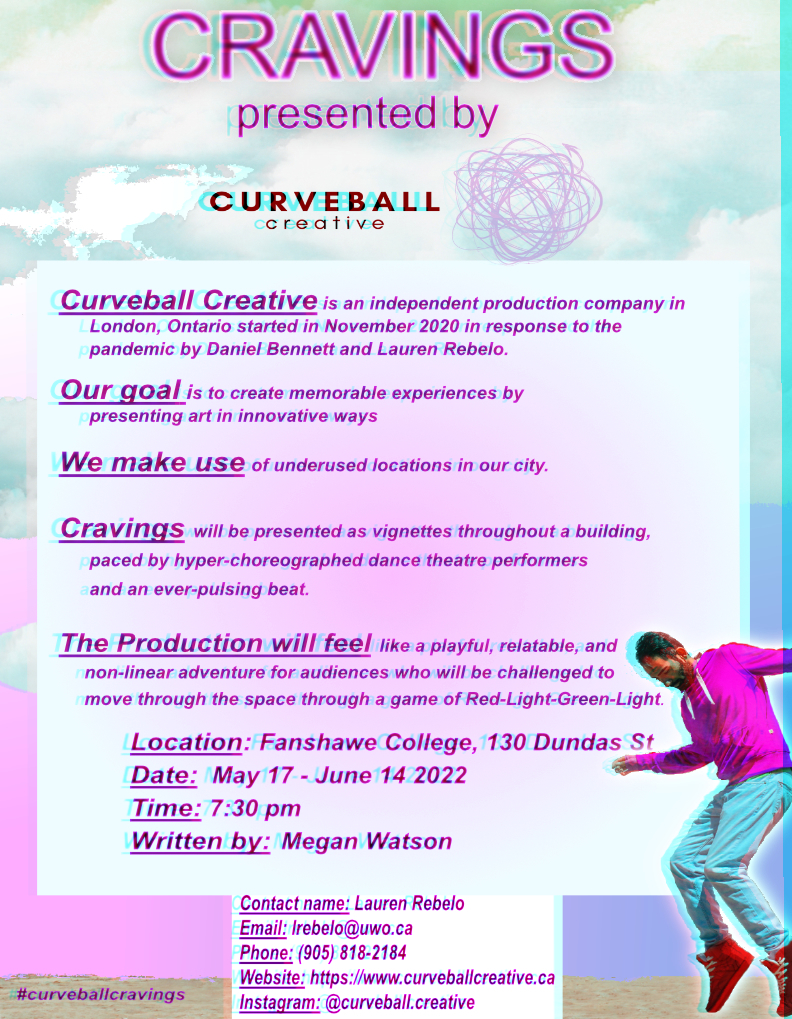 38/62
[Speaker Notes: kwu268_poster.jpg]
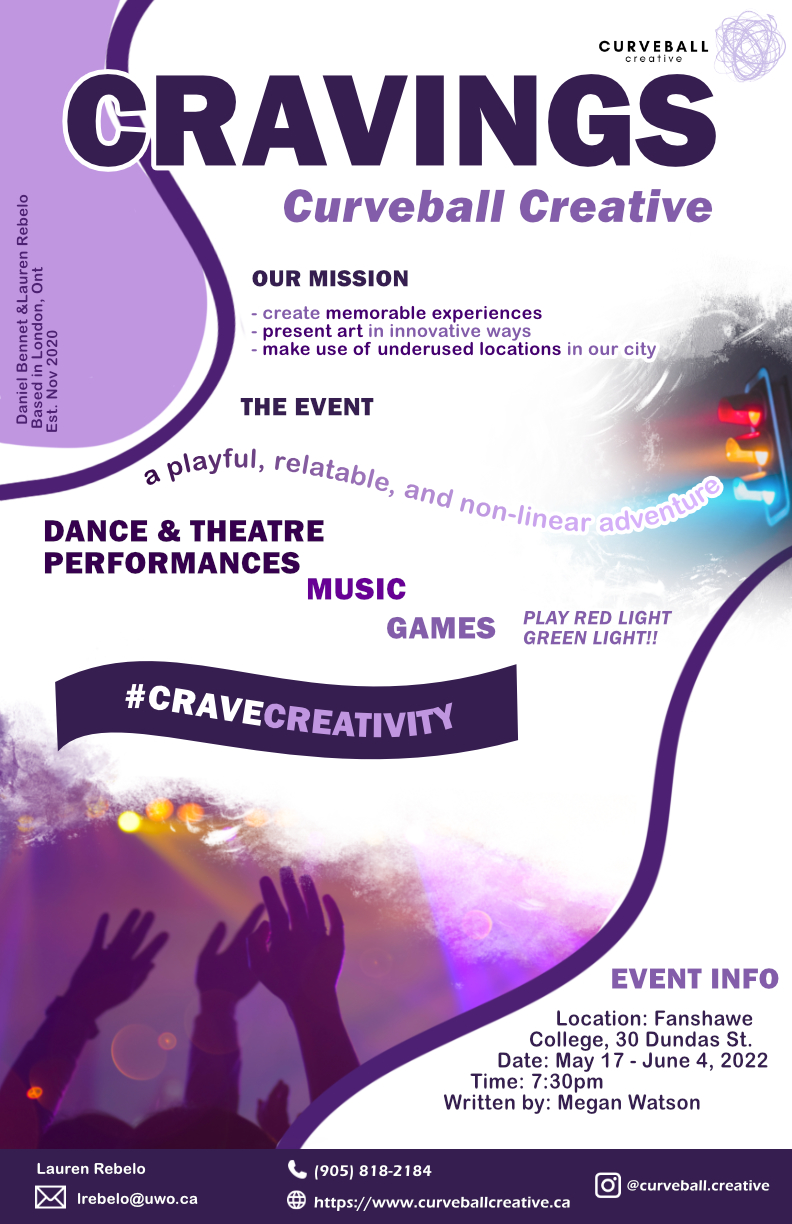 39/62
[Speaker Notes: kwong742_poster.jpg]
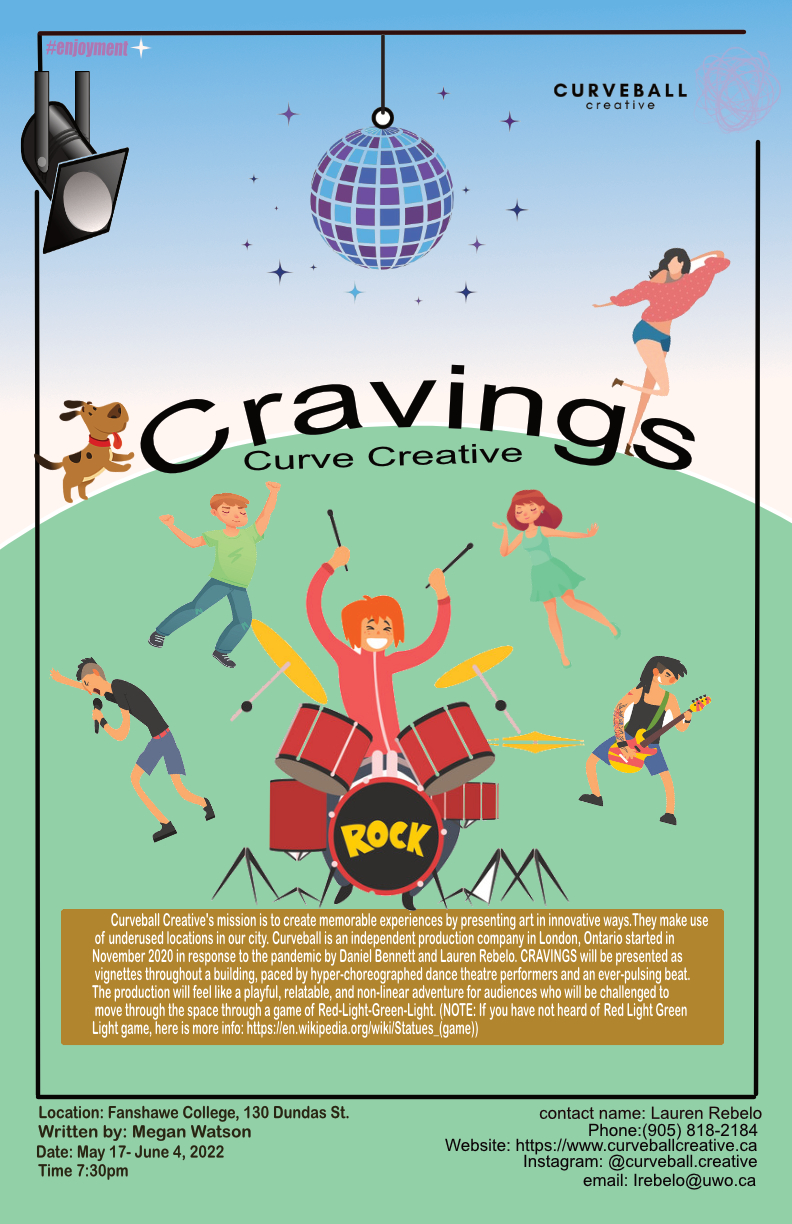 40/62
[Speaker Notes: jzhu577_poster.jpg]
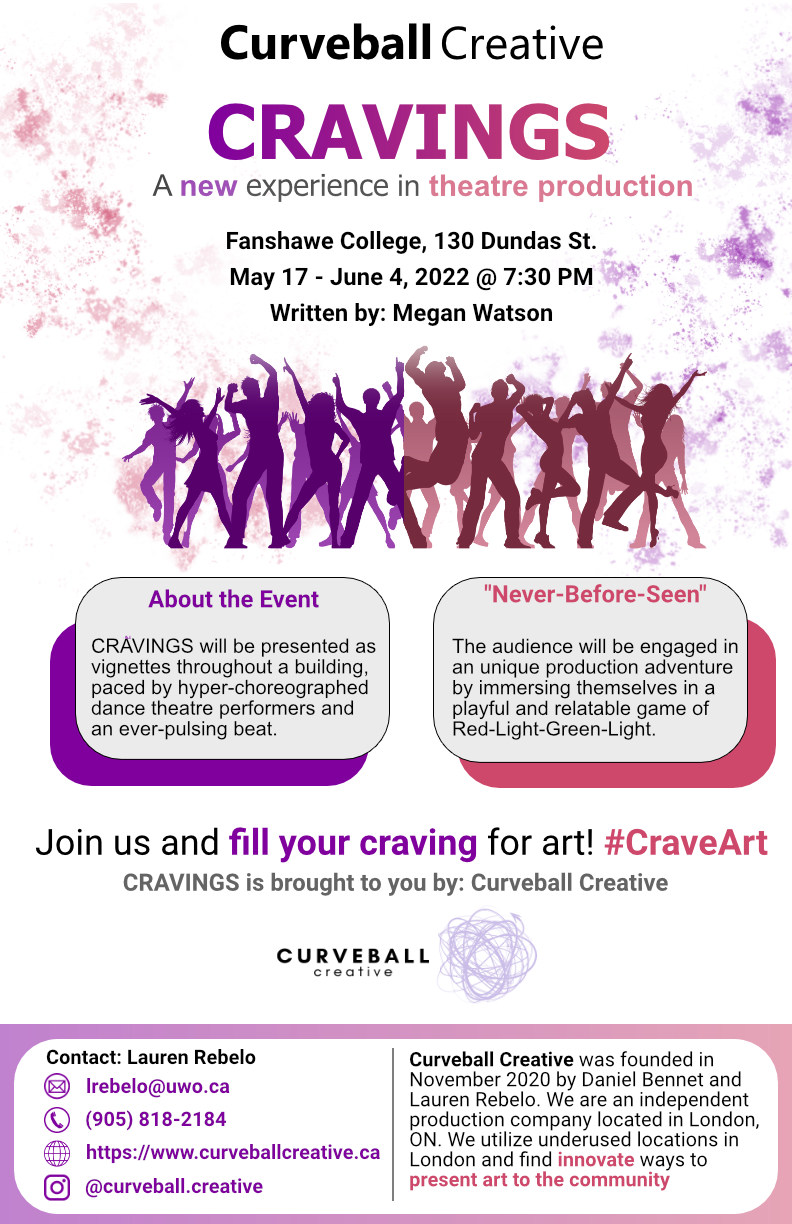 41/62
[Speaker Notes: jyi48_poster.jpg]
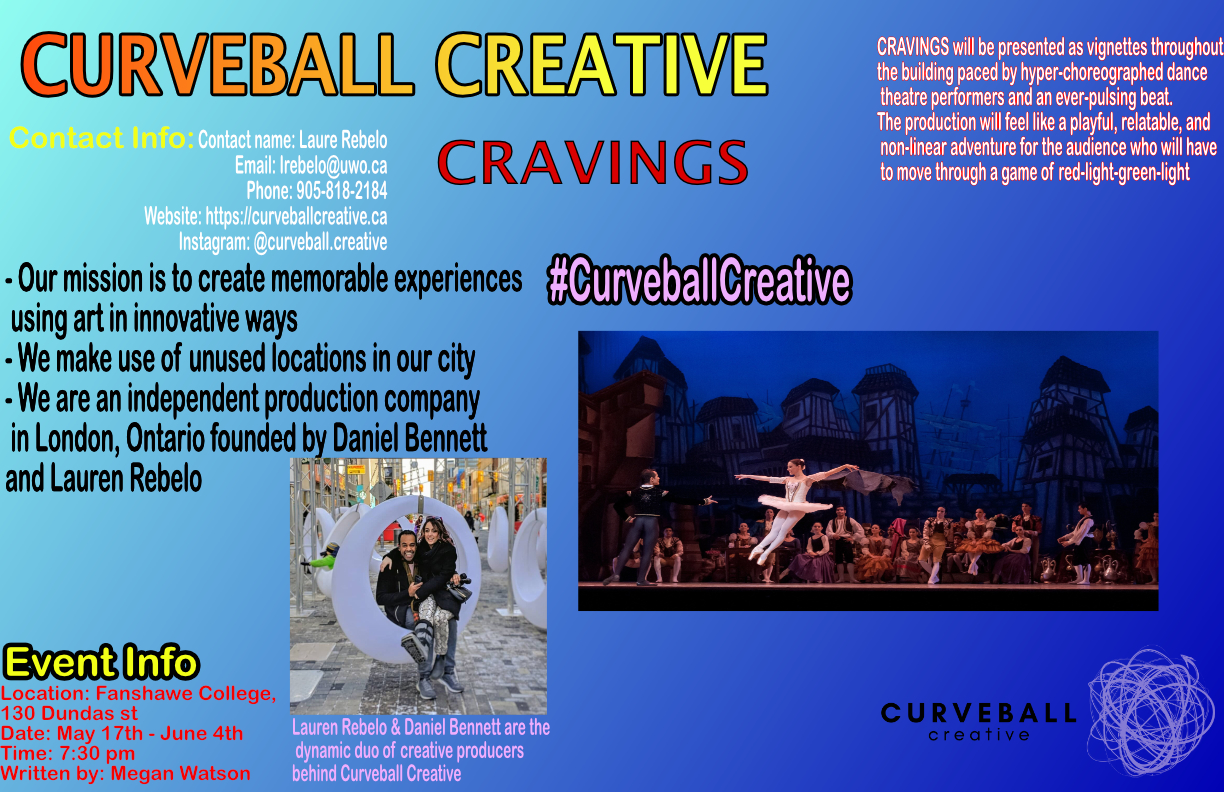 42/62
[Speaker Notes: jyasir_poster.jpg]
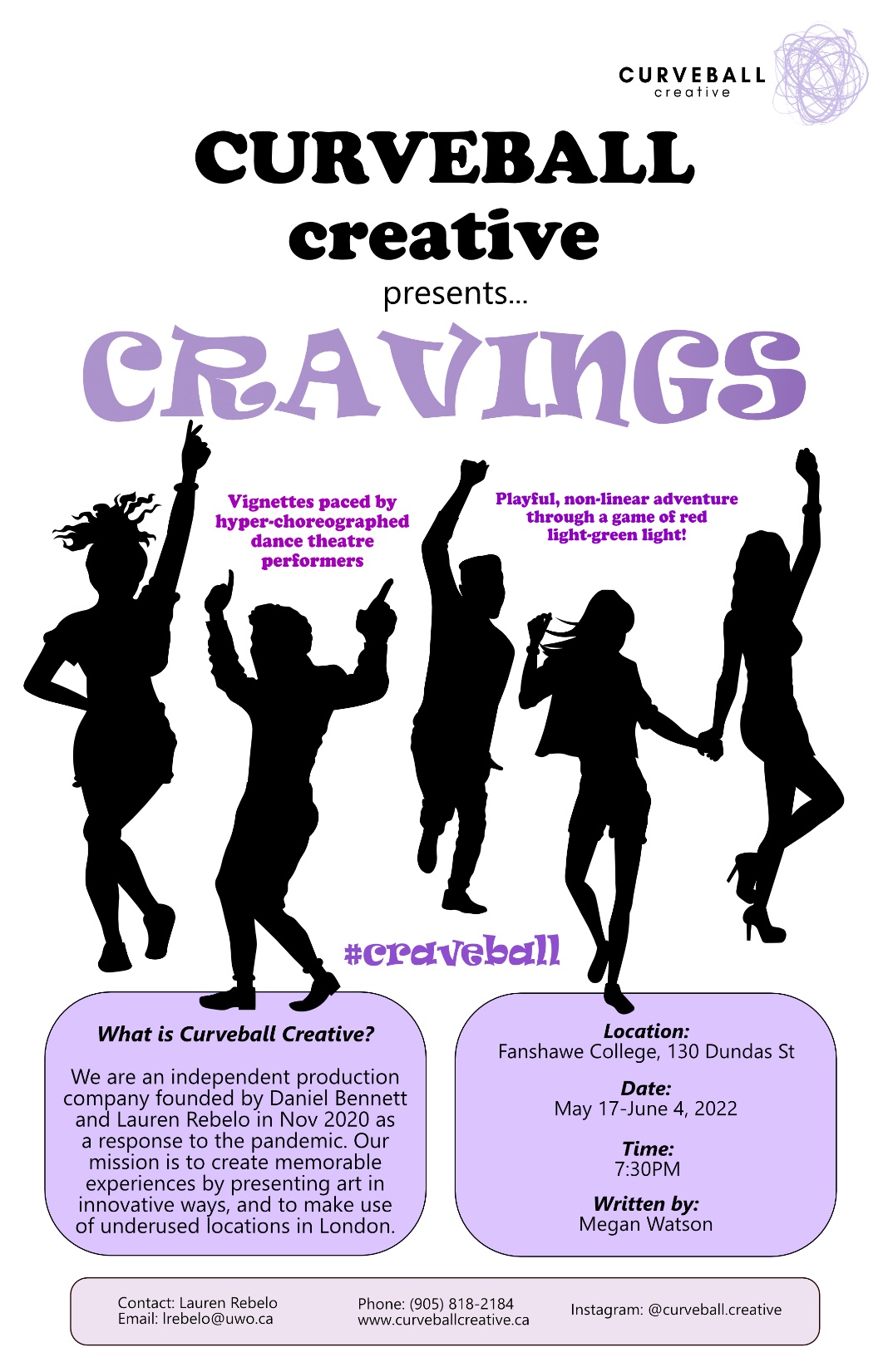 43/62
[Speaker Notes: jyang853_poster.jpg]
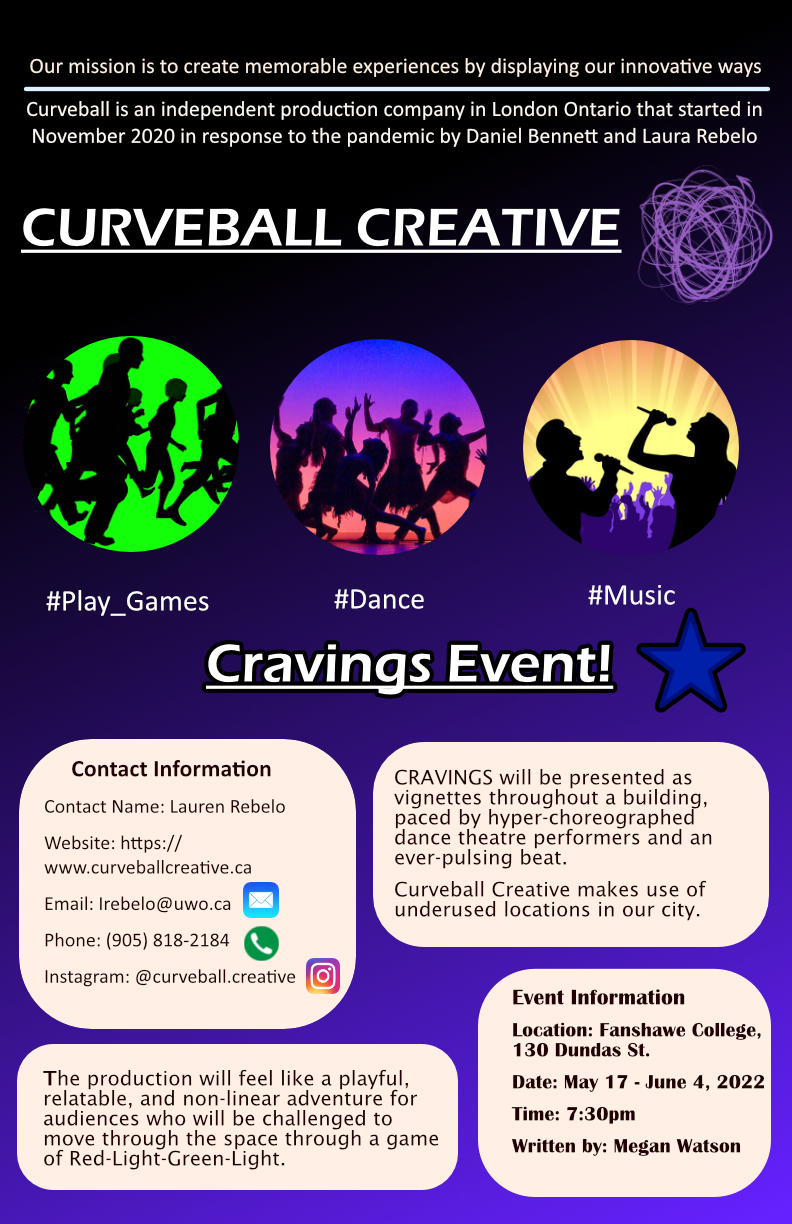 44/62
[Speaker Notes: jward94_poster.jpg]
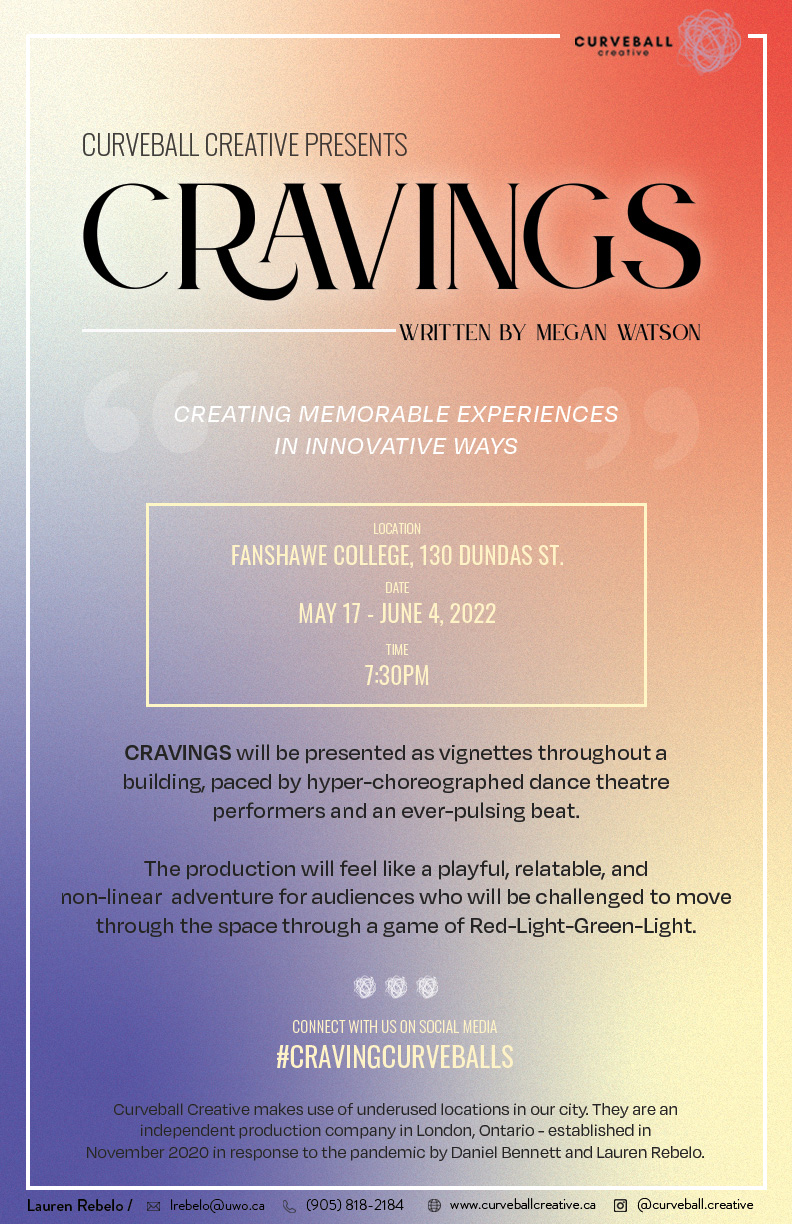 45/62
[Speaker Notes: hzohdi_poster.jpg]
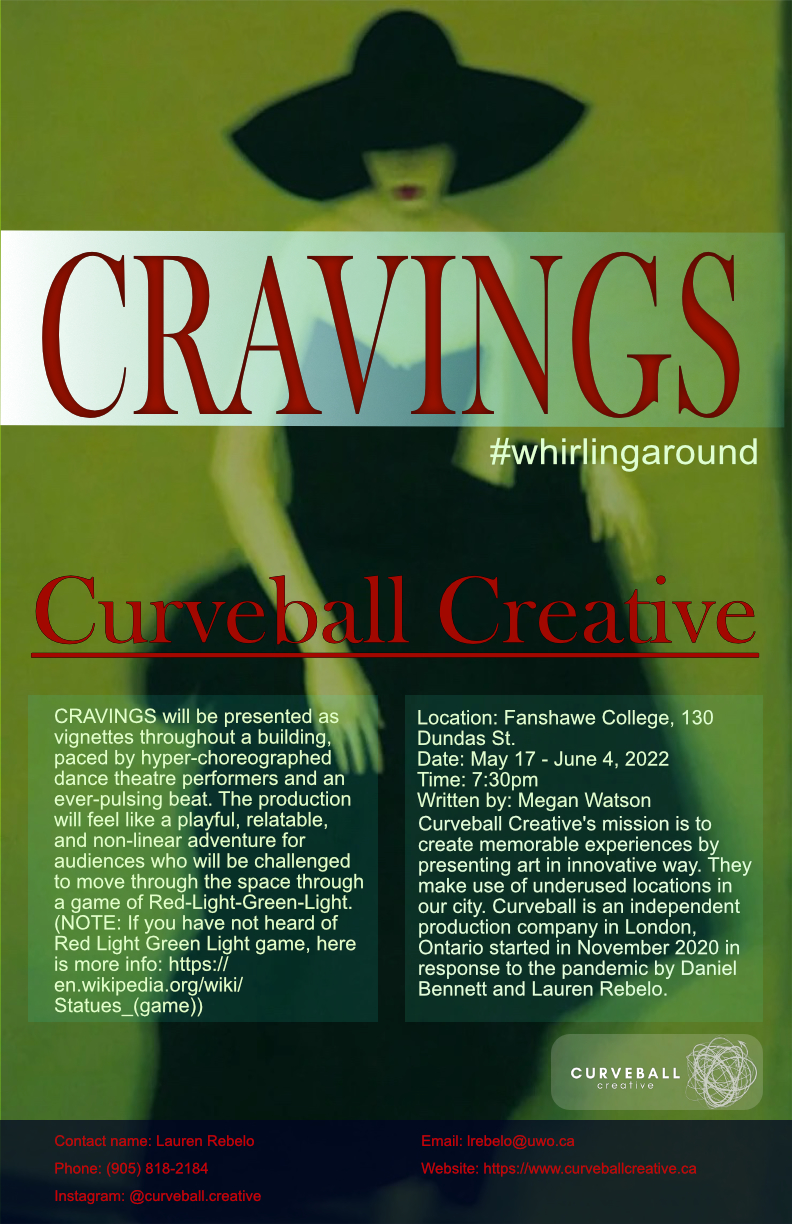 46/62
[Speaker Notes: hyang626_poster.jpg]
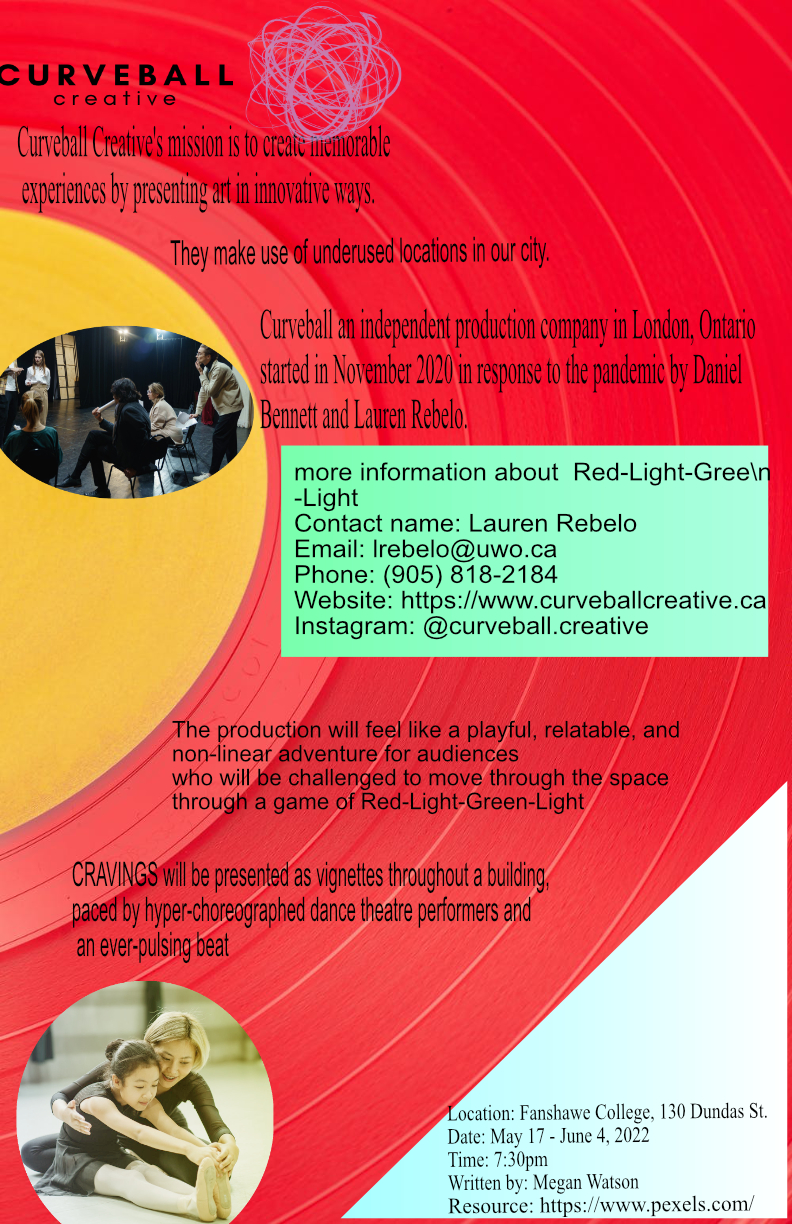 47/62
[Speaker Notes: hyang623_poster.jpg]
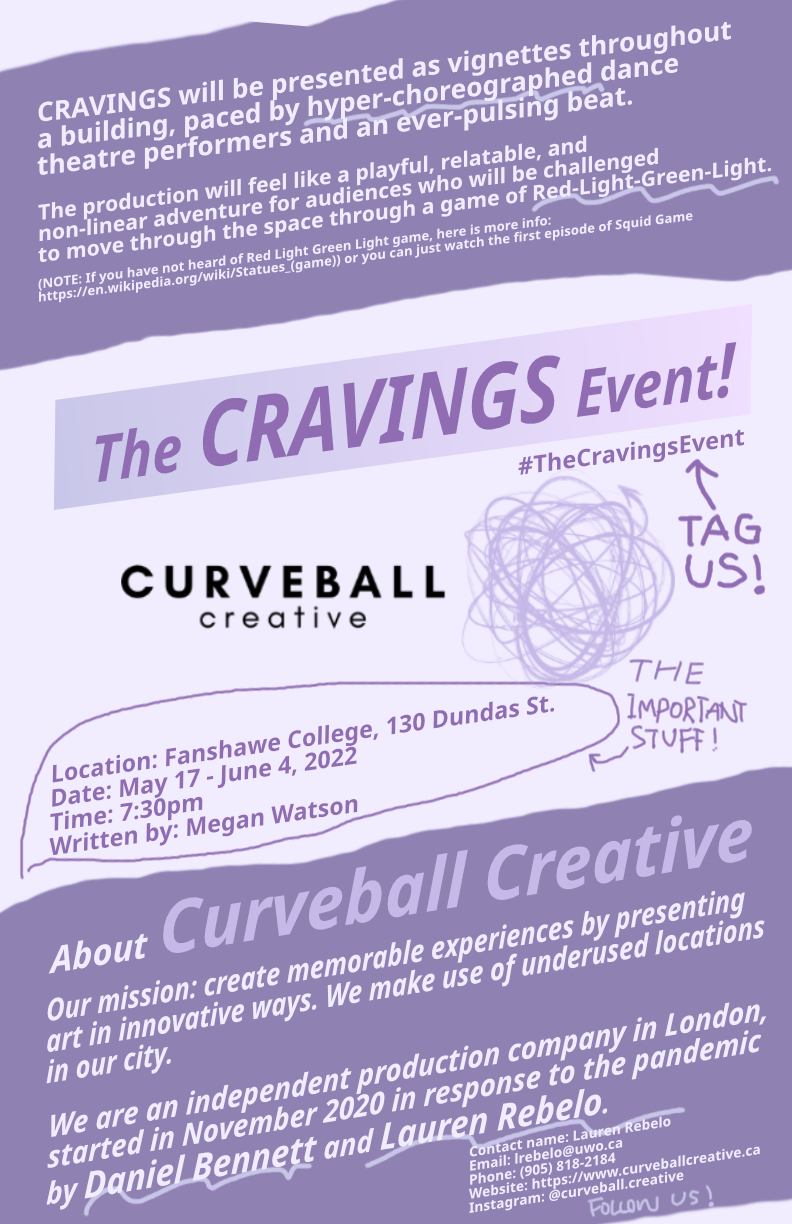 48/62
[Speaker Notes: hxia47_poster.jpg]
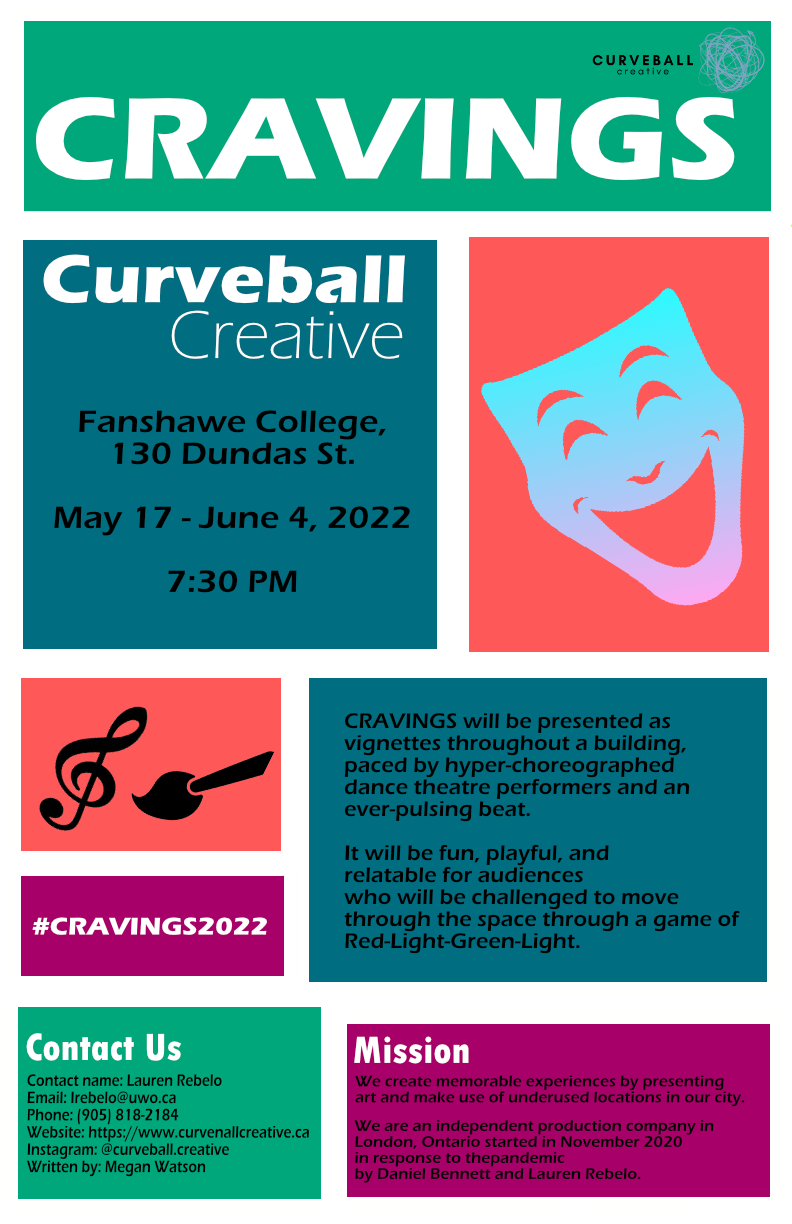 49/62
[Speaker Notes: hwu577_poster.jpg]
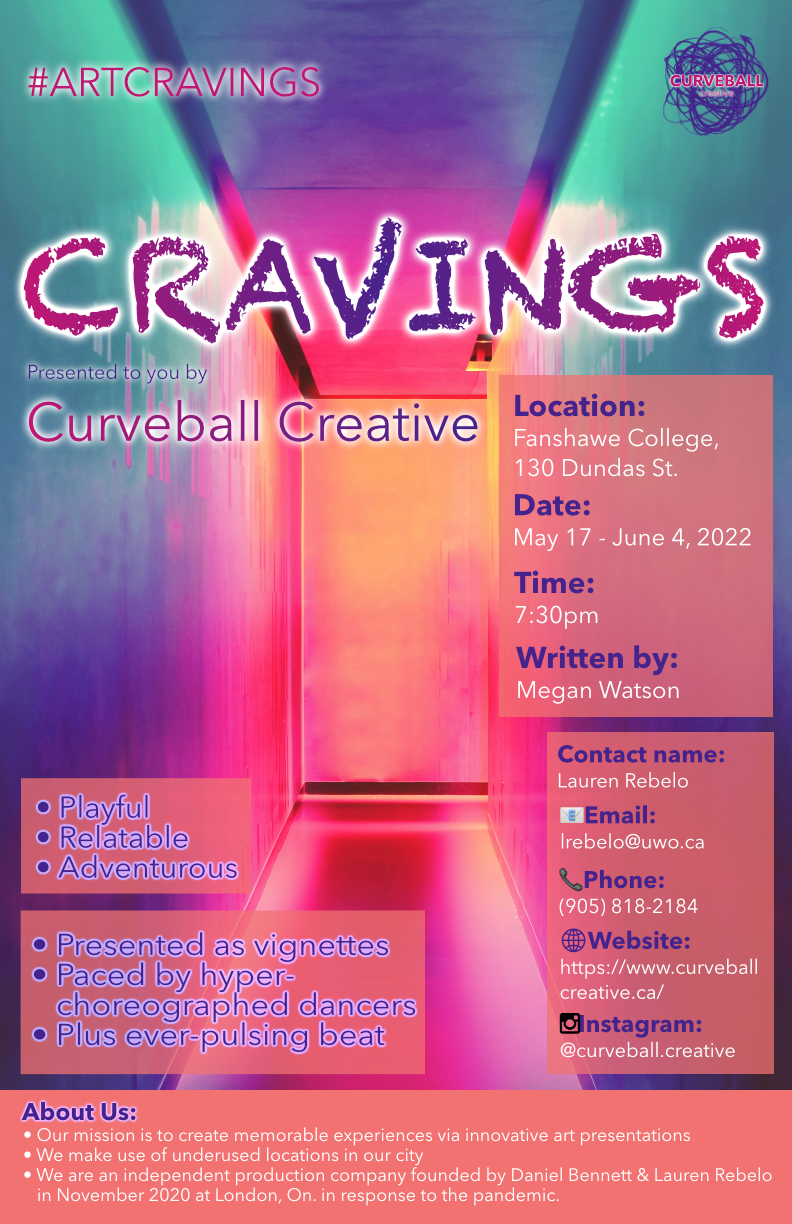 50/62
[Speaker Notes: hwu547_poster.jpg]
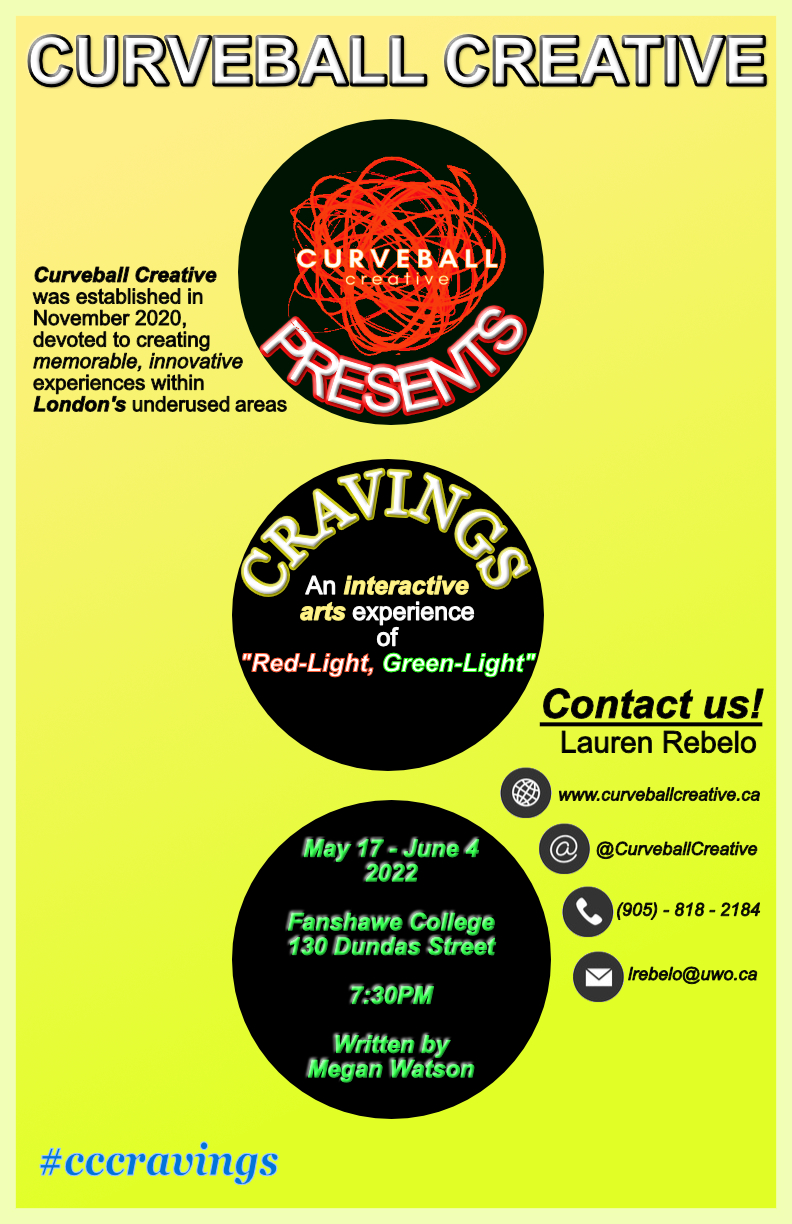 51/62
[Speaker Notes: eyoun7_poster.jpg]
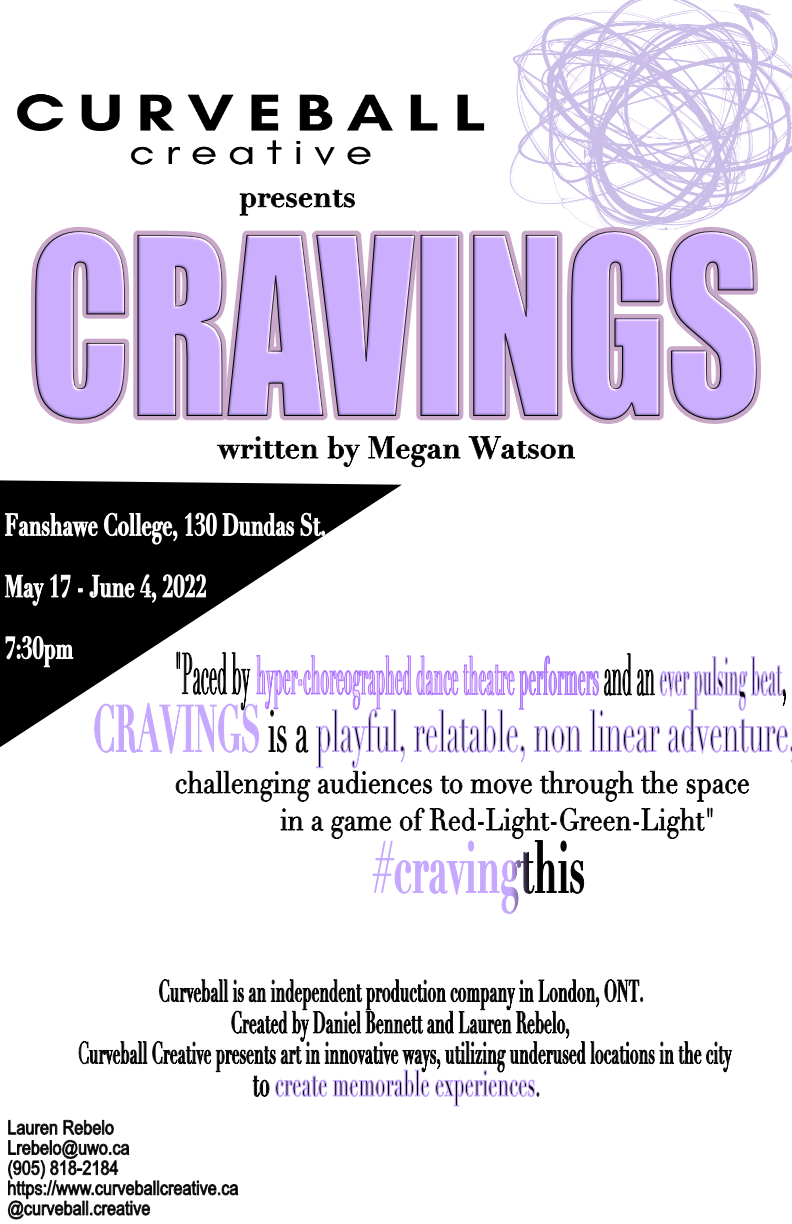 52/62
[Speaker Notes: ewill59_poster.jpg]
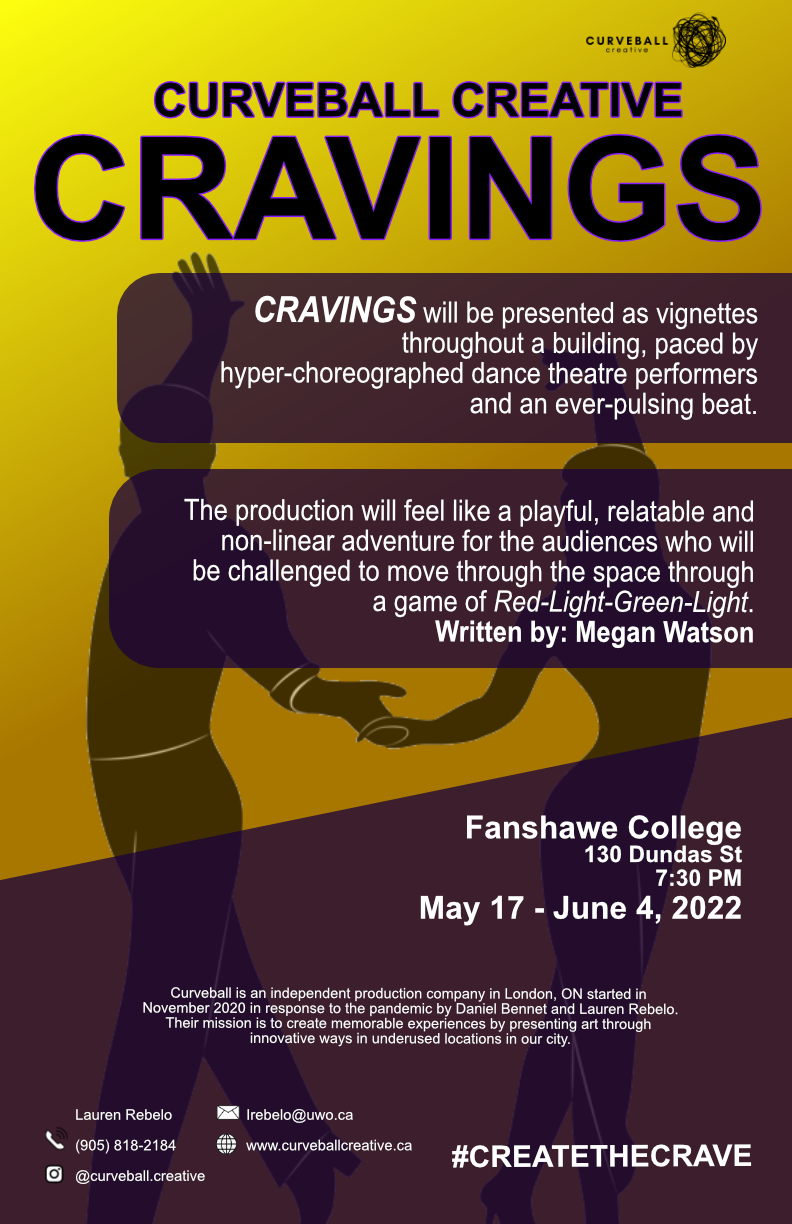 53/62
[Speaker Notes: dzhan339_poster.jpg]
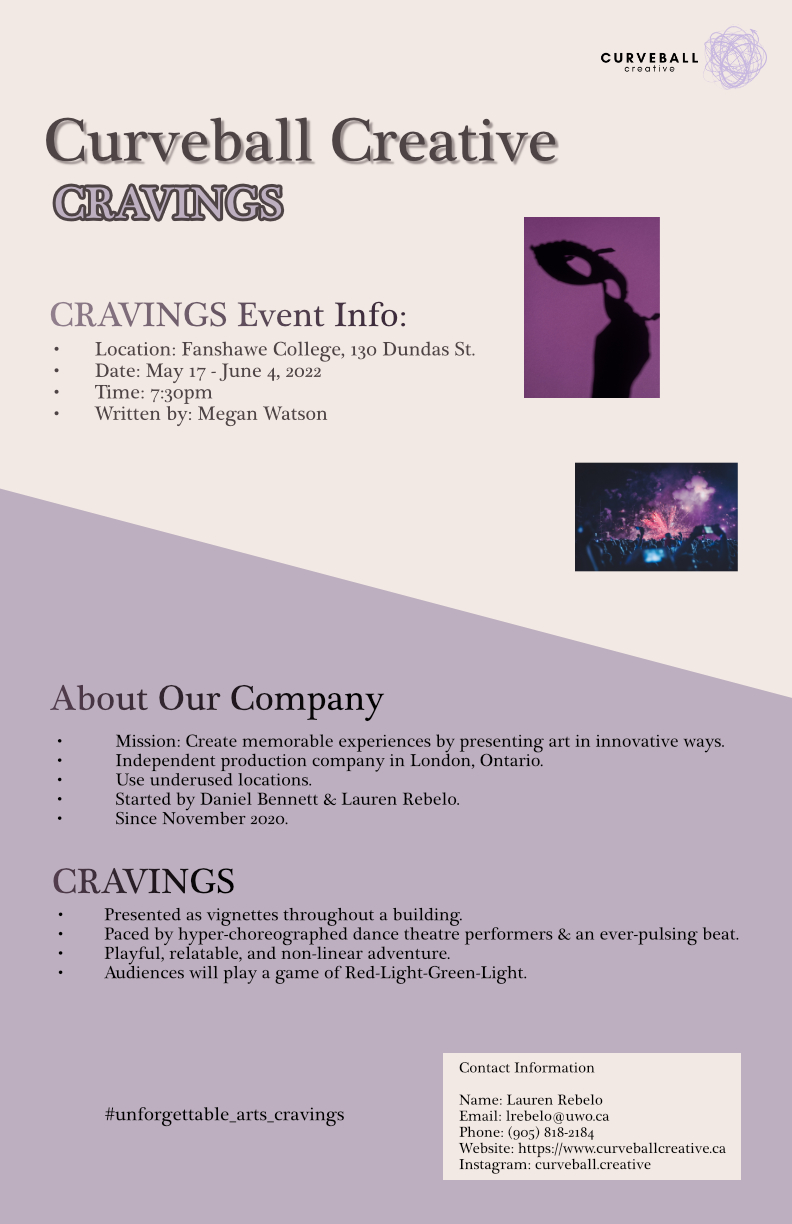 54/62
[Speaker Notes: dyoon25_poster.jpg]
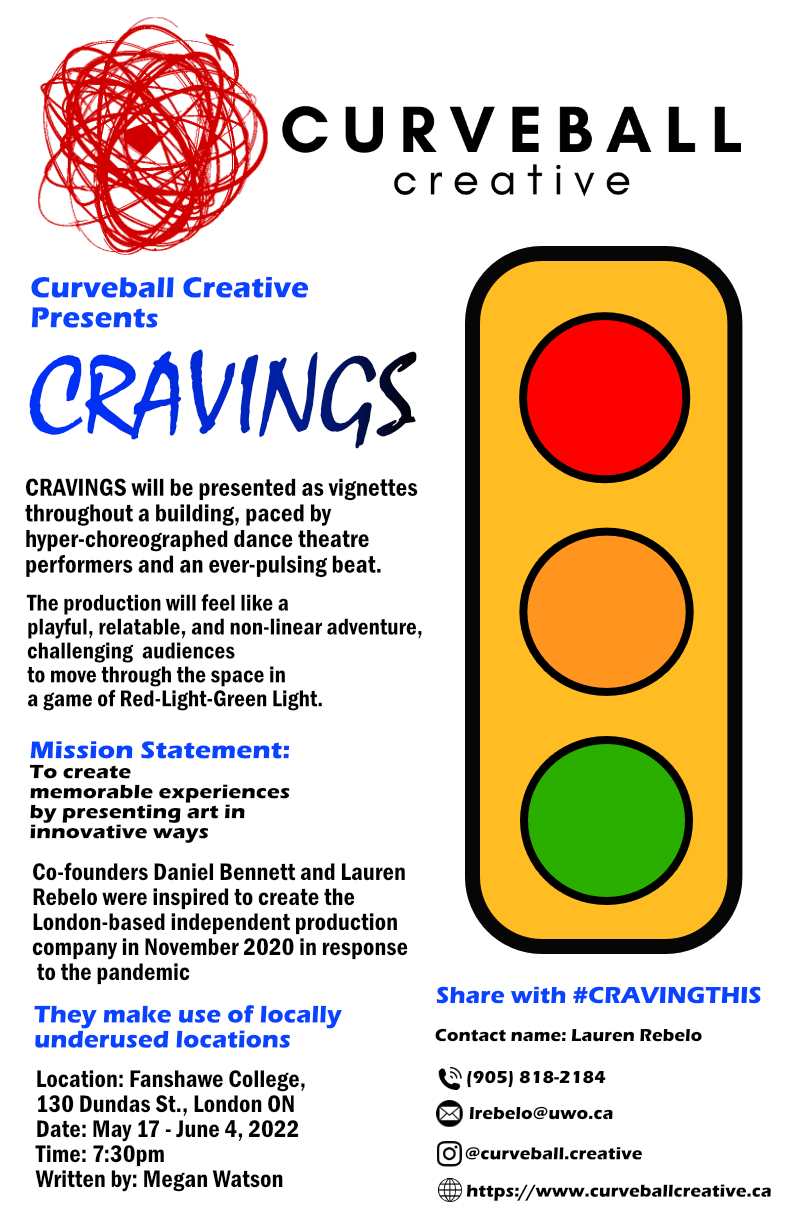 55/62
[Speaker Notes: cyu444_poster.jpg]
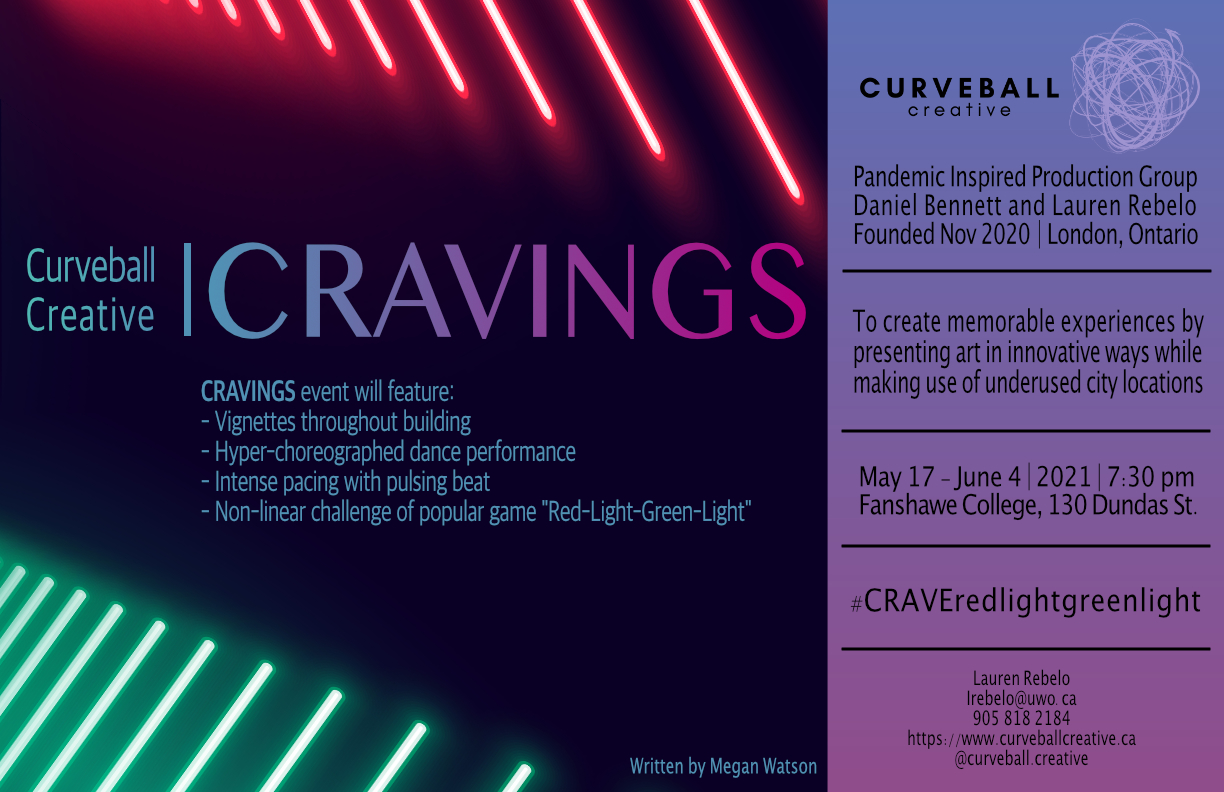 56/62
[Speaker Notes: cwong849_poster.jpg]
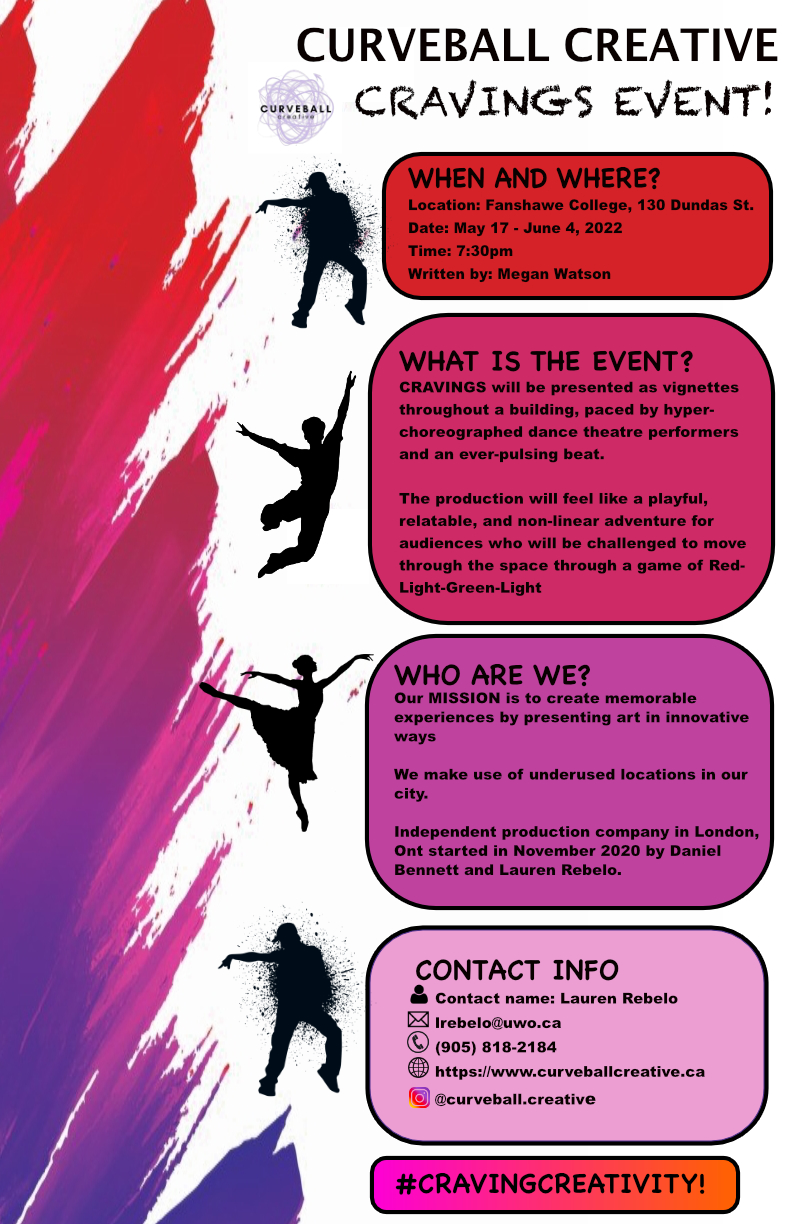 57/62
[Speaker Notes: cwill268_poster.jpg]
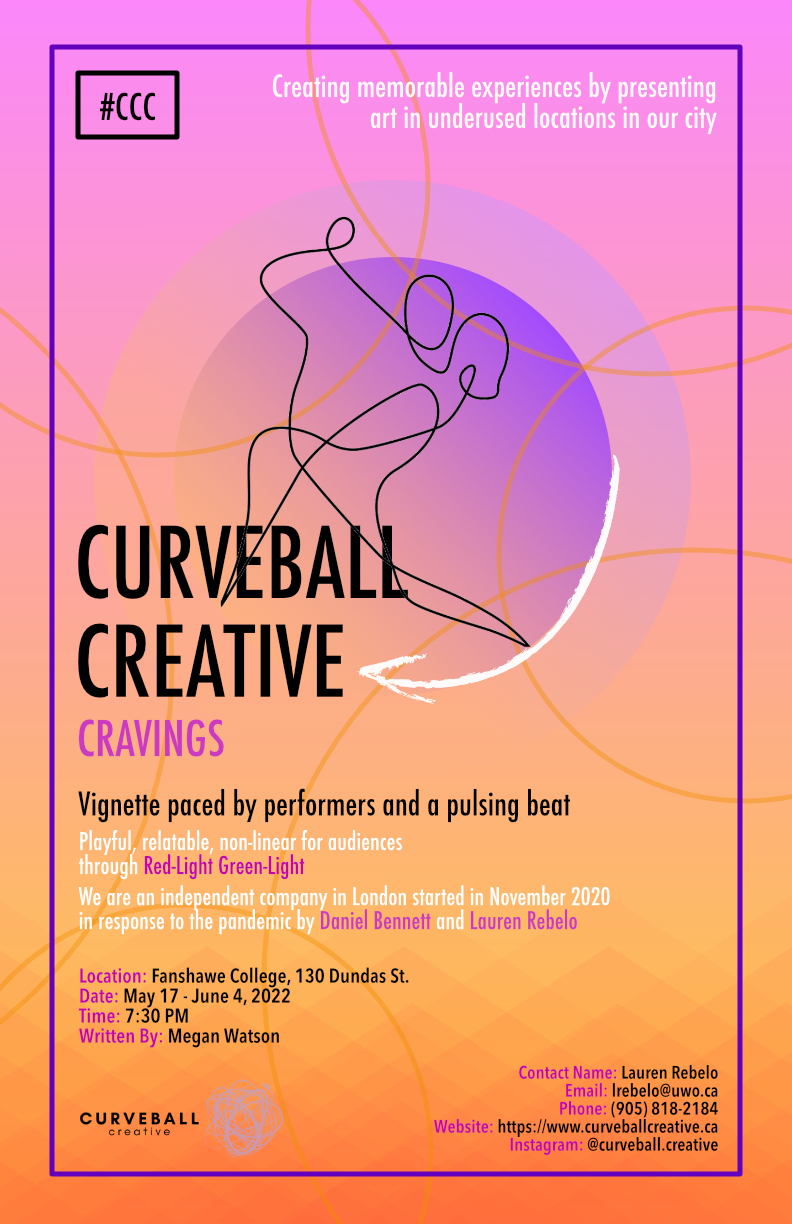 58/62
[Speaker Notes: azheng26_poster.jpg]
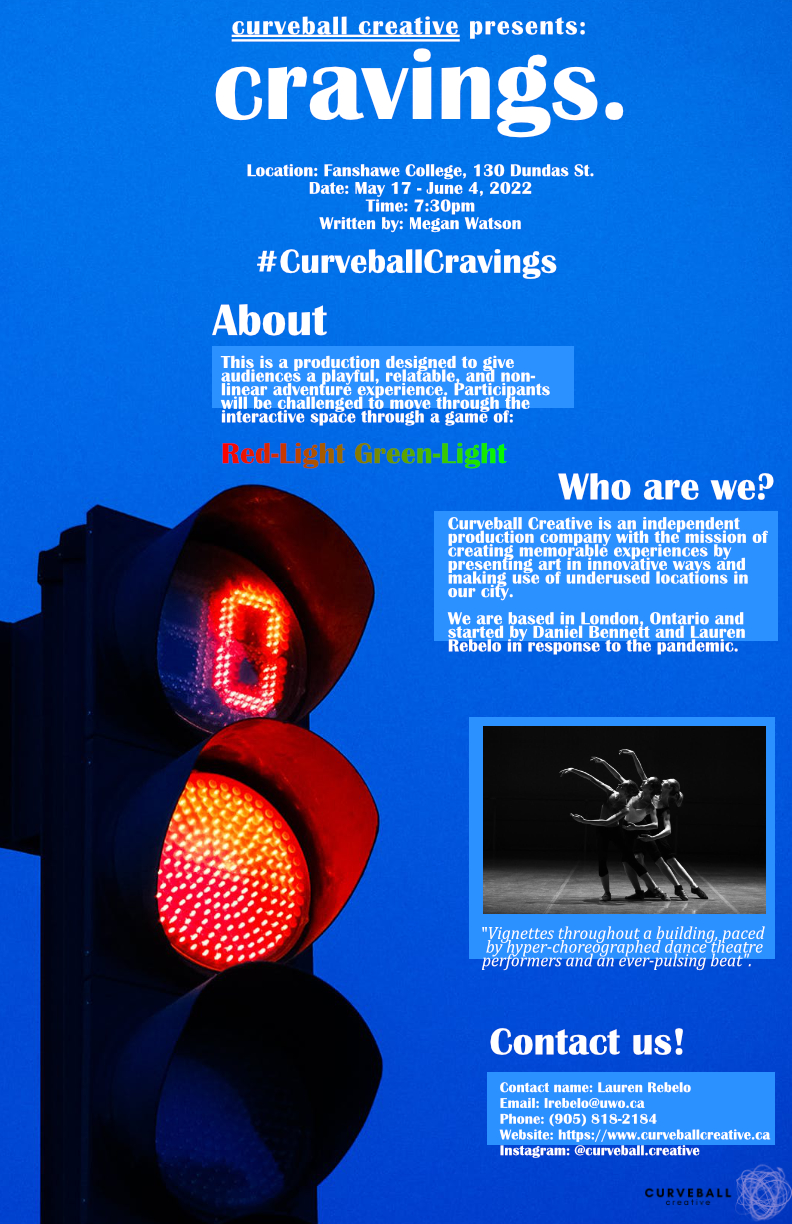 59/62
[Speaker Notes: ayang289_poster.jpg]
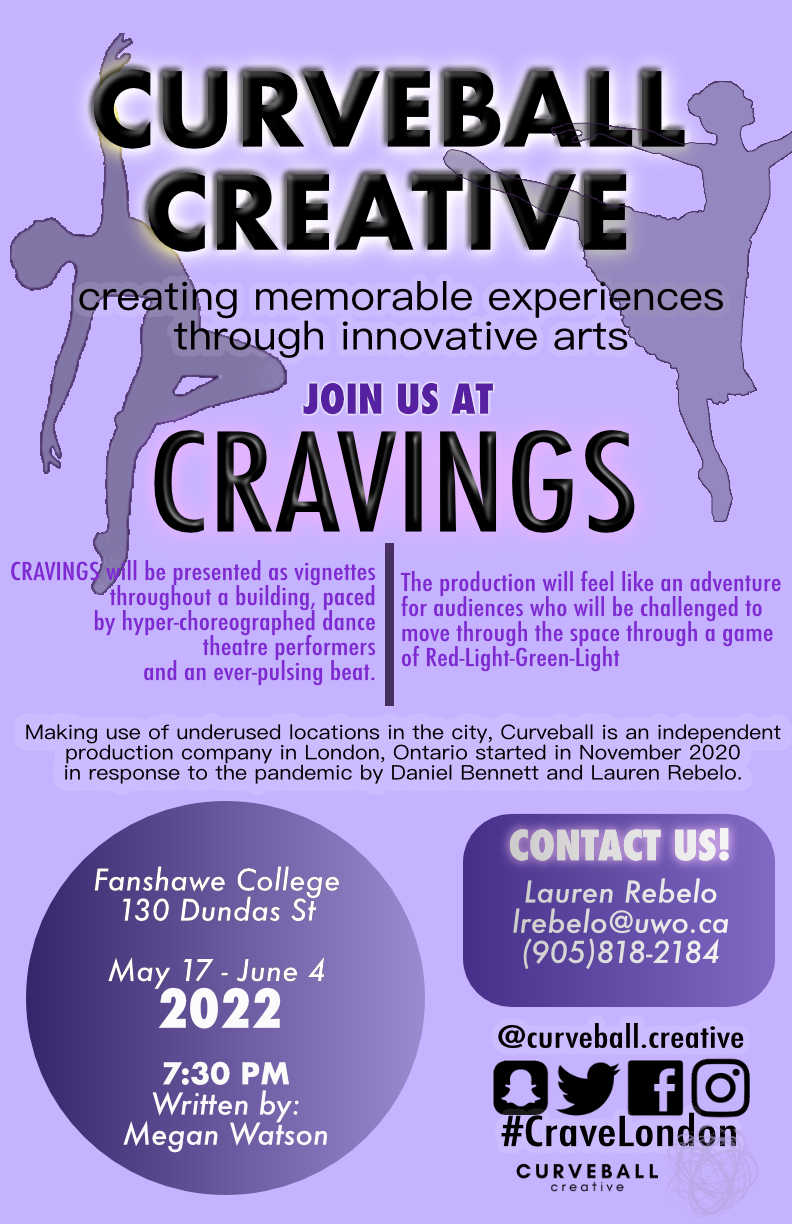 60/62
[Speaker Notes: ayacoub3_poster.jpg]
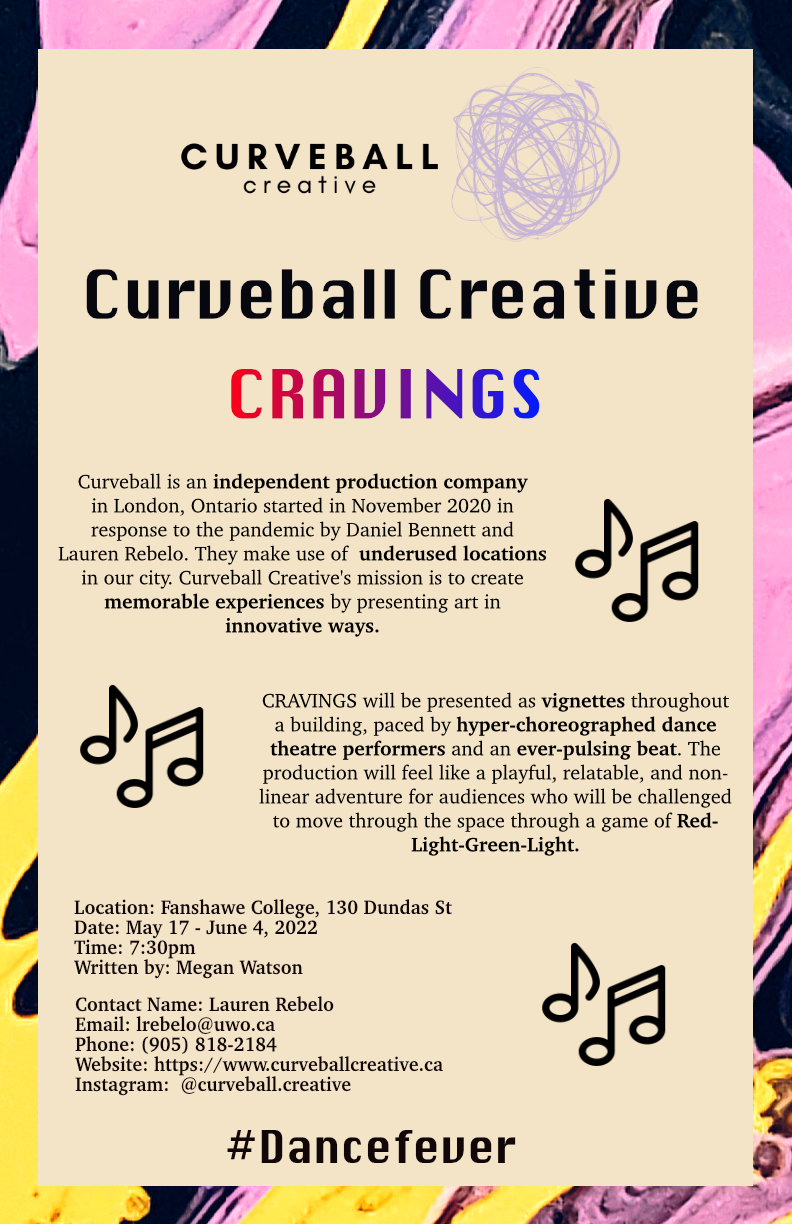 61/62
[Speaker Notes: axiao22_poster.jpg]
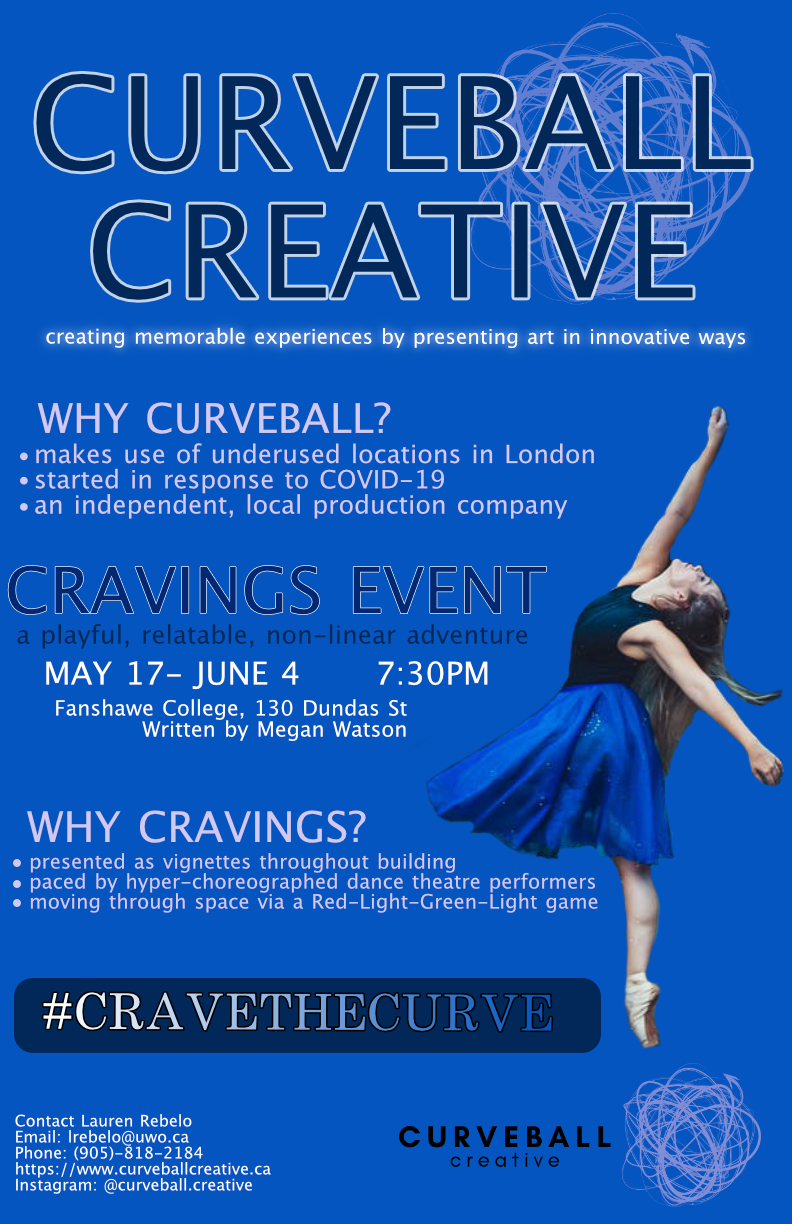 62/62
[Speaker Notes: awynne4_poster.jpg]
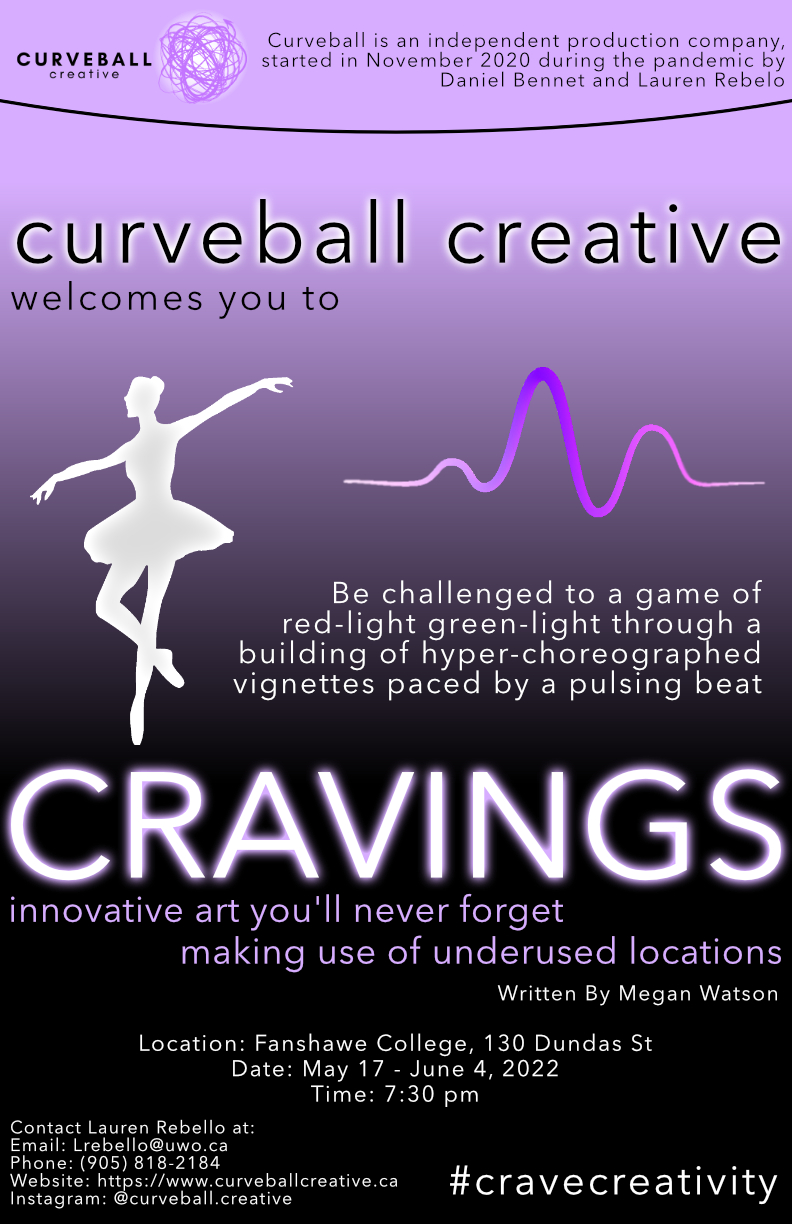 63/62
[Speaker Notes: awils323_poster.jpg]